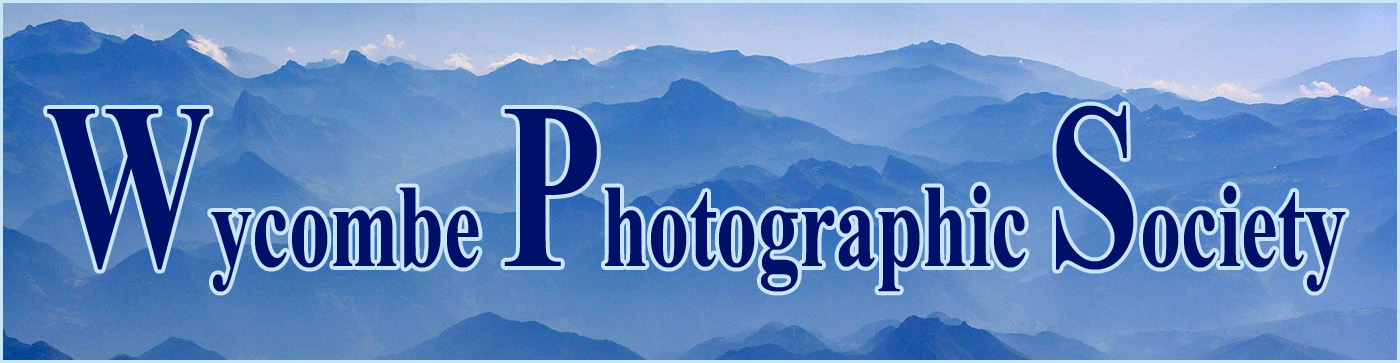 2021
Annual Competition
The Finals
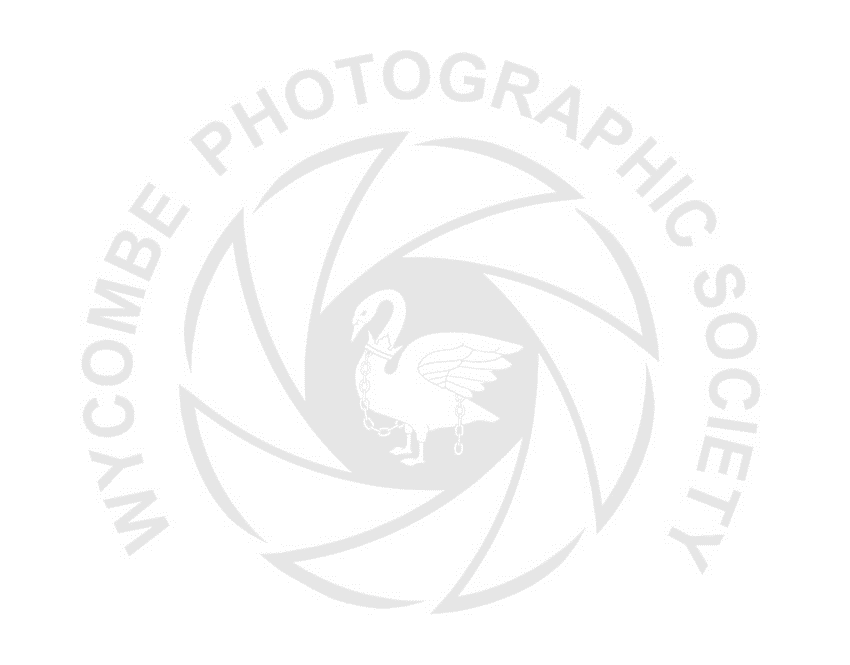 Best Bronze Image
Best Projected Image
Best bronze image
Bronze cup
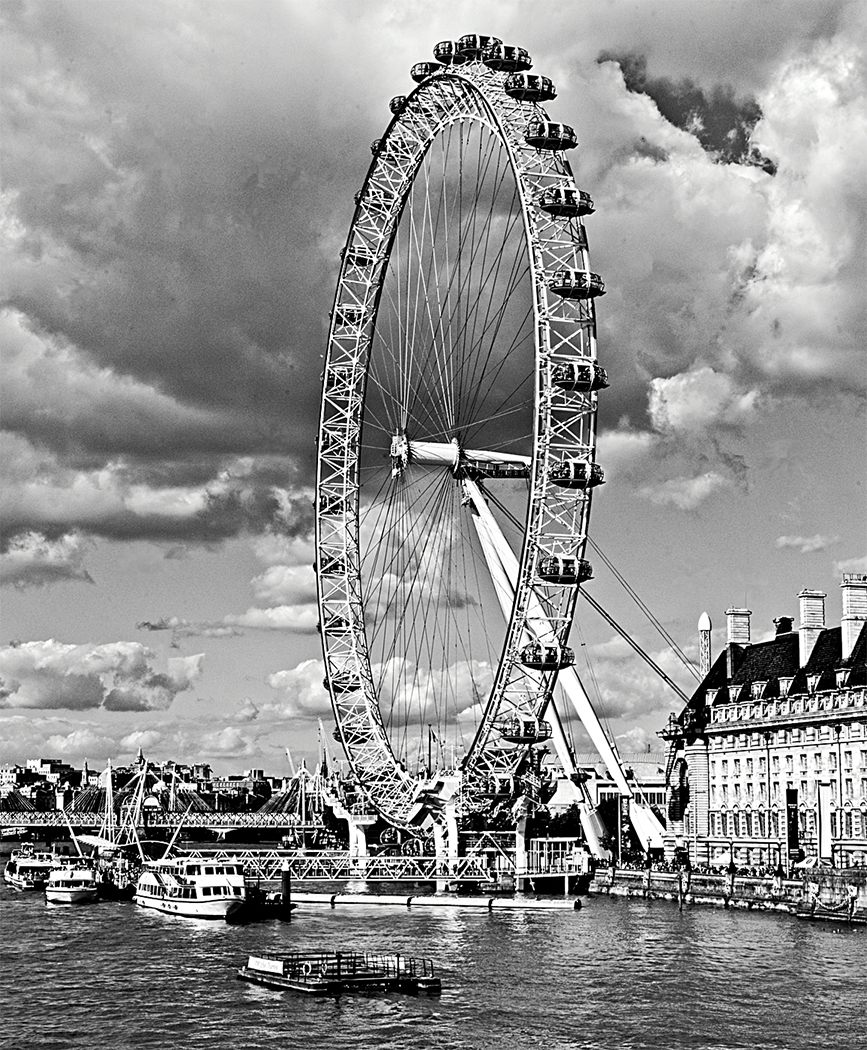 David Greenwood
#1
LONDON EYE
(Pictorial Monochrome)
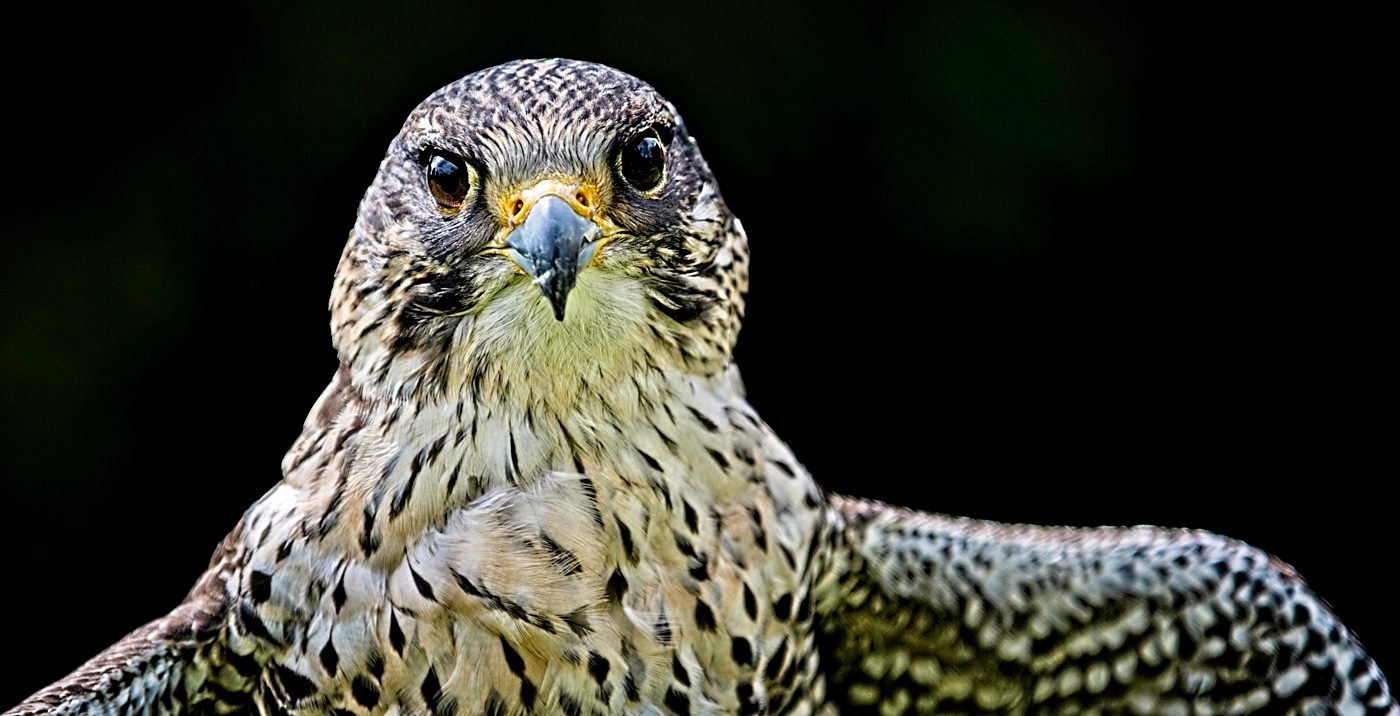 David Greenwood
#2
GOSHAWK
(Wildlife)
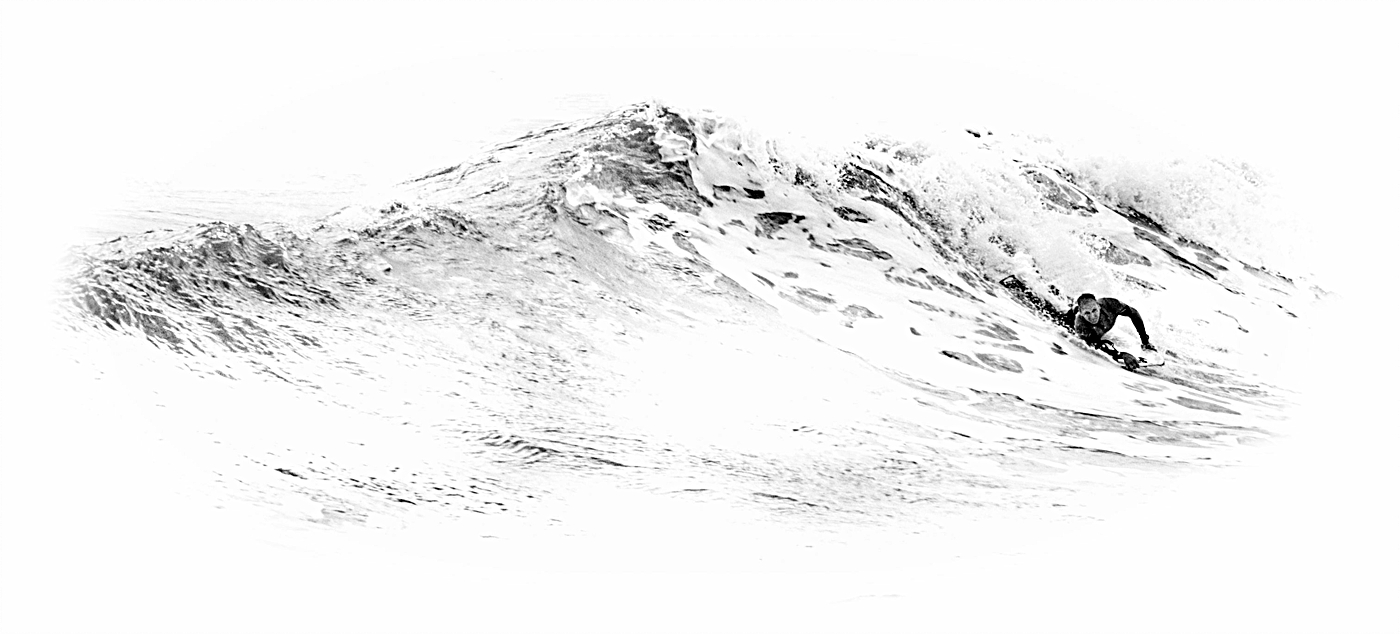 David Greenwood
#3
BODY SURFER
(Candid, Action, Decisive Moment, Street Photography)
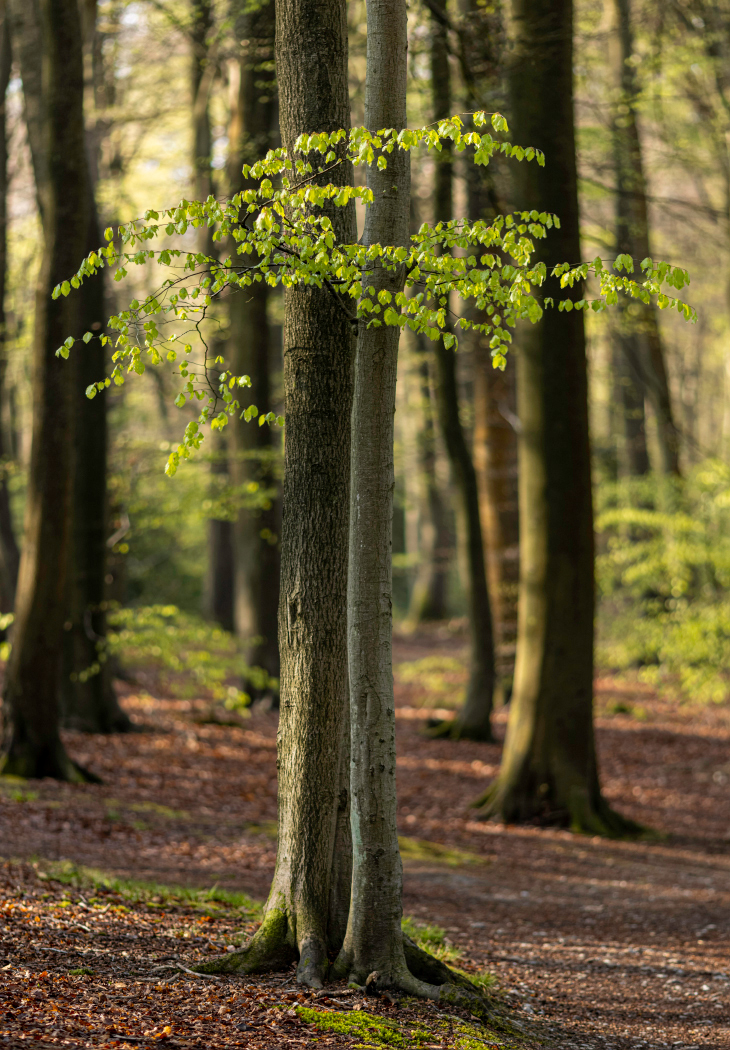 Paul Goby
#4
BEECH LEAVES IN THE SPRING
(Landscape)
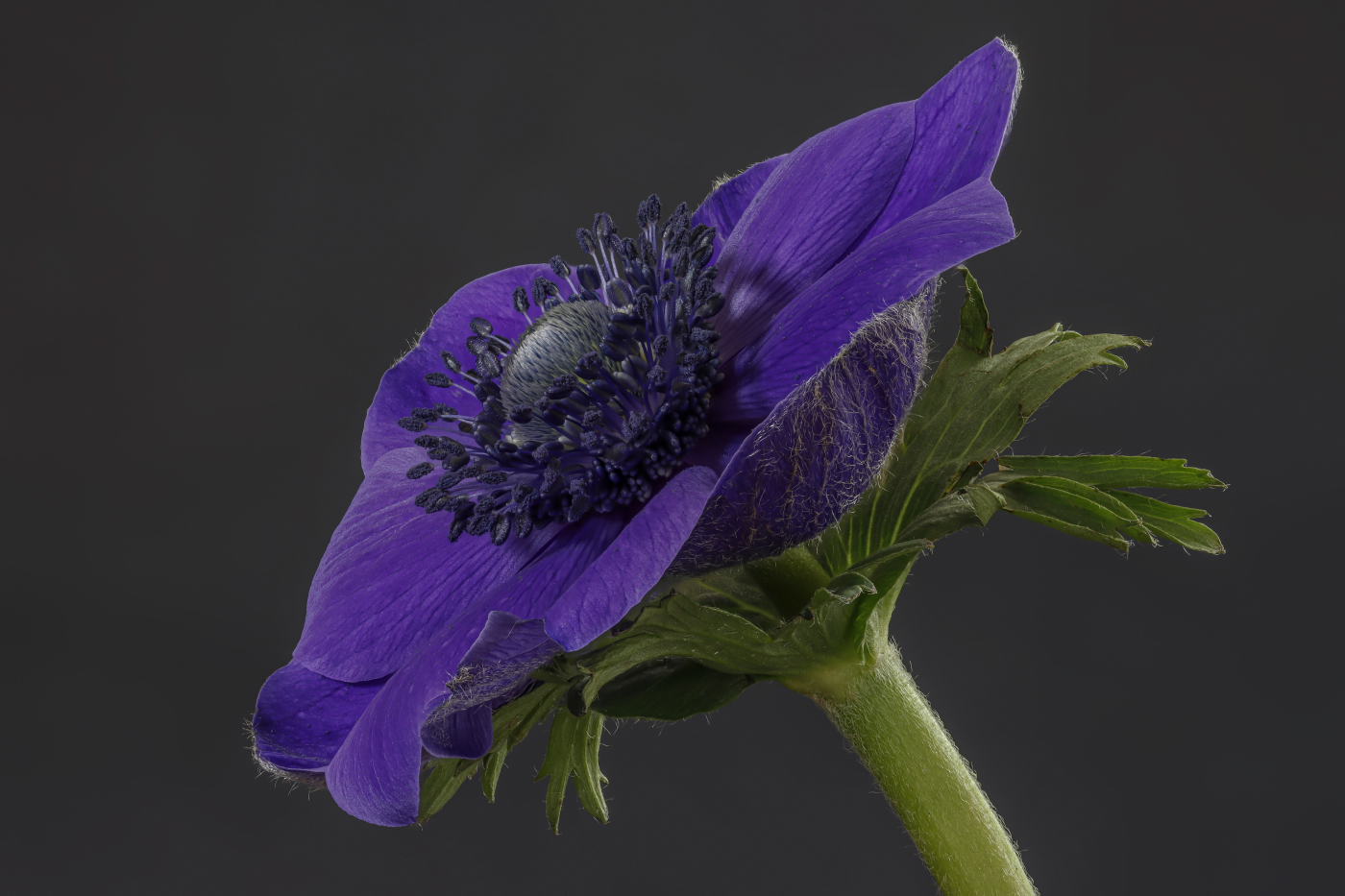 Paul Goby
#5
BLUE ANEMONE
(Cultivated Flowers / Plants)
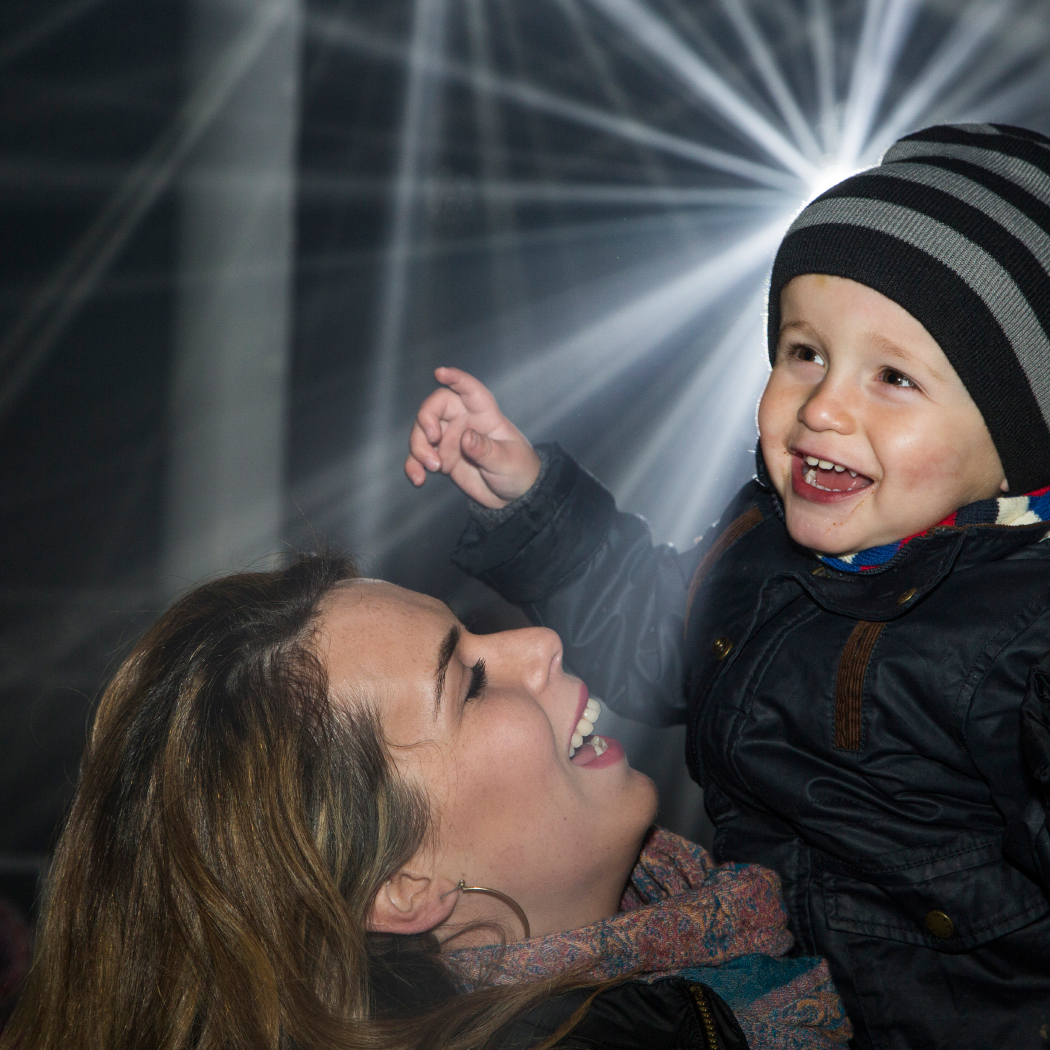 Paul Goby
#6
IMI AND THEO CHRISTMAS LIGHTS
(Candid, Action, Decisive Moment, Street Photography)
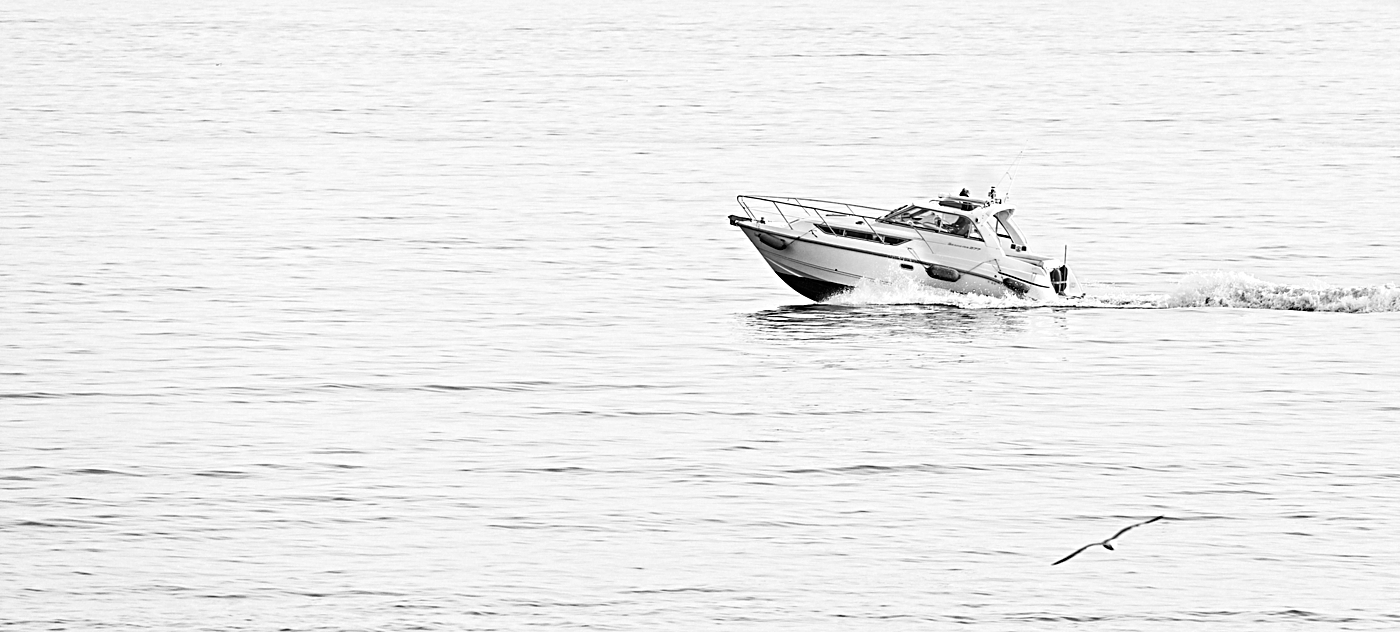 David Greenwood
#7
HAVING FUN
(Pictorial Monochrome)
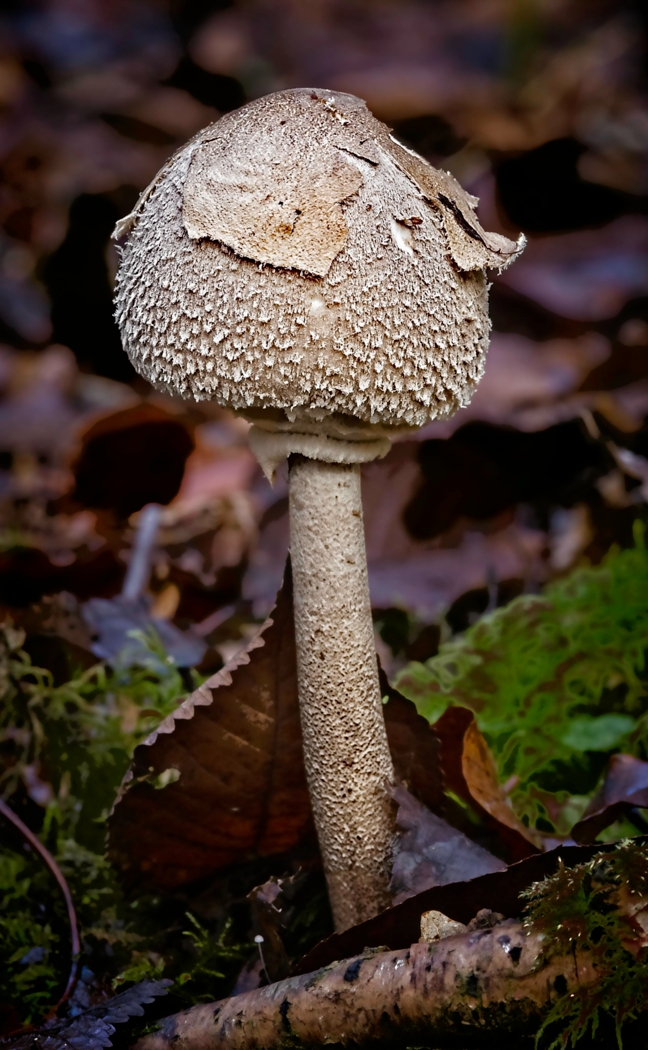 David Greenwood
#8
FUNGUS
(Pictorial Colour)
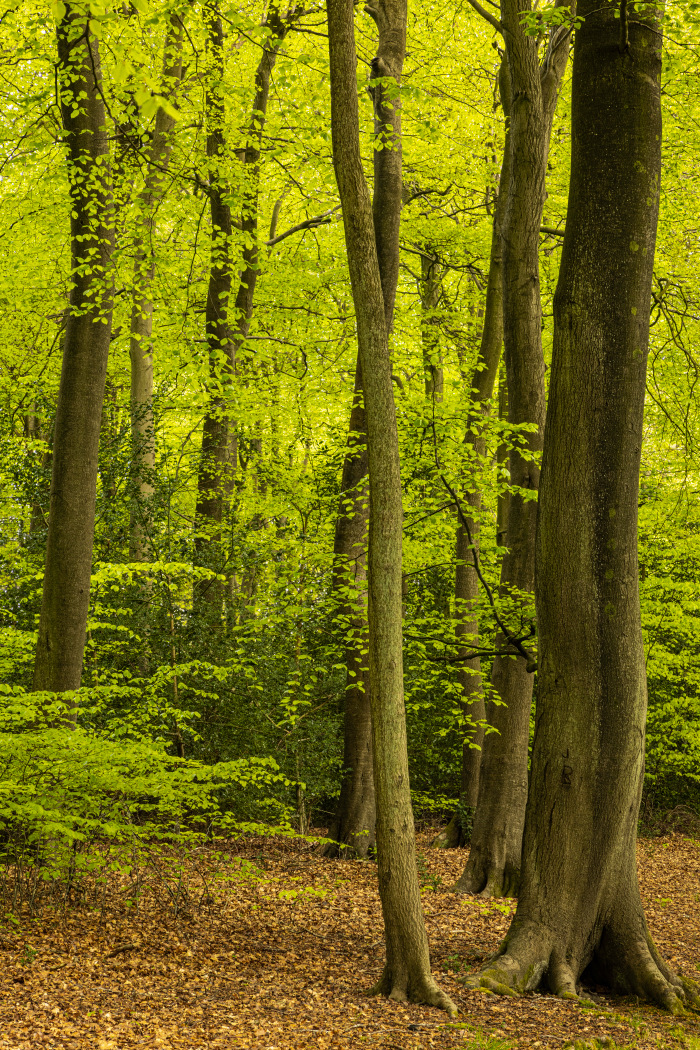 Paul Goby
#9
SUNNY SPRING BEECHES
(Landscape)
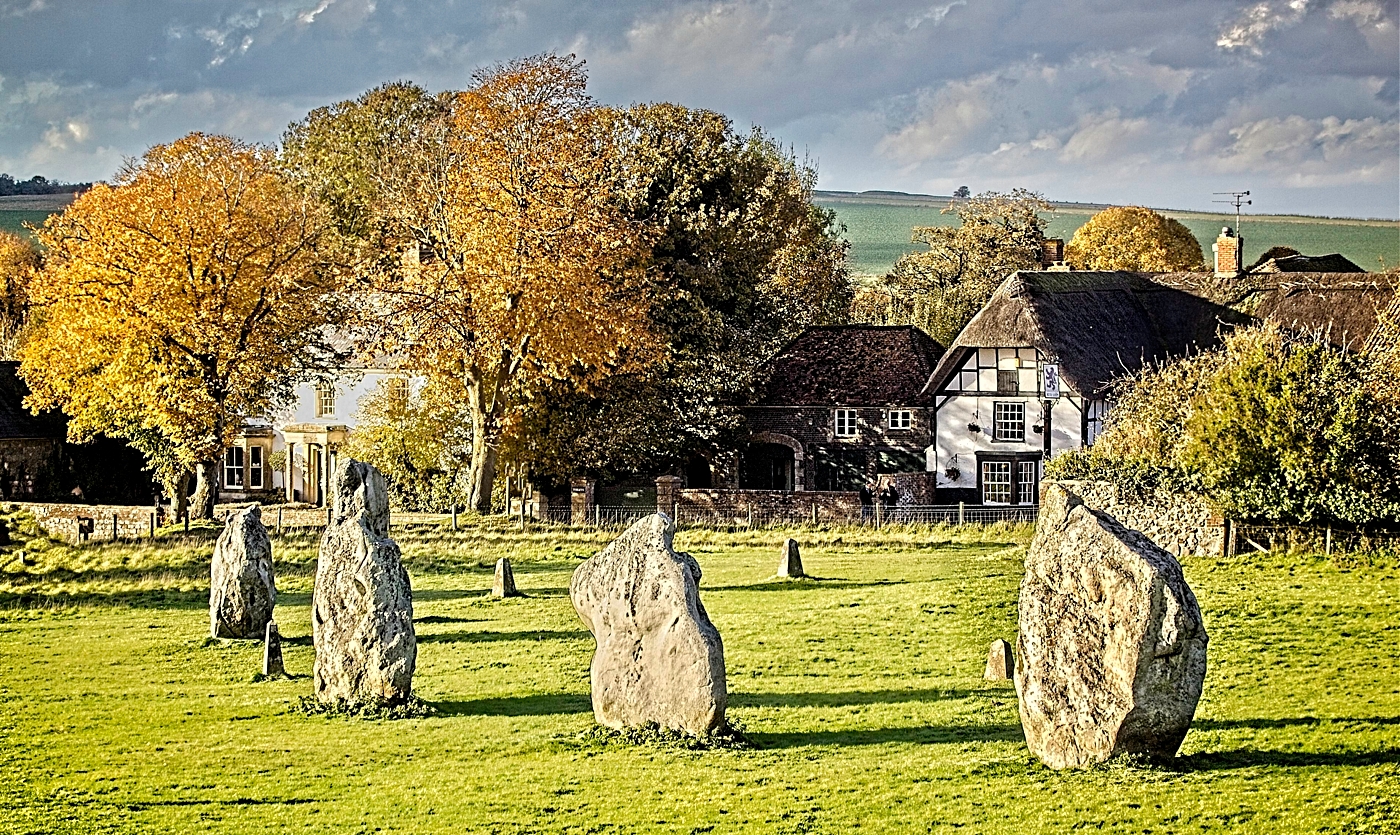 David Greenwood
#10
AVEBURY AND RING
(Landscape)
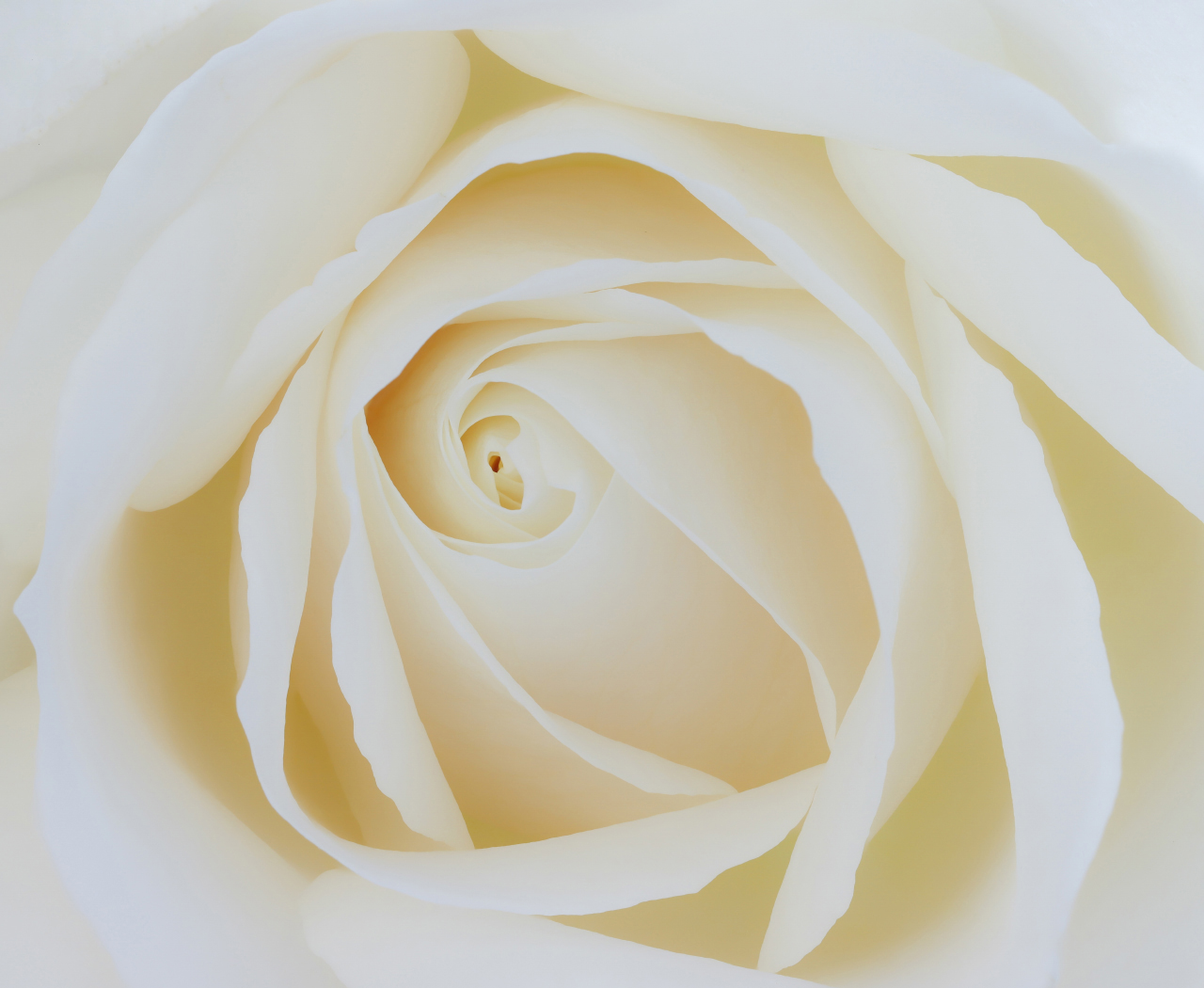 Paul Goby
#11
WHITE ROSE
(Cultivated Flowers / Plants)
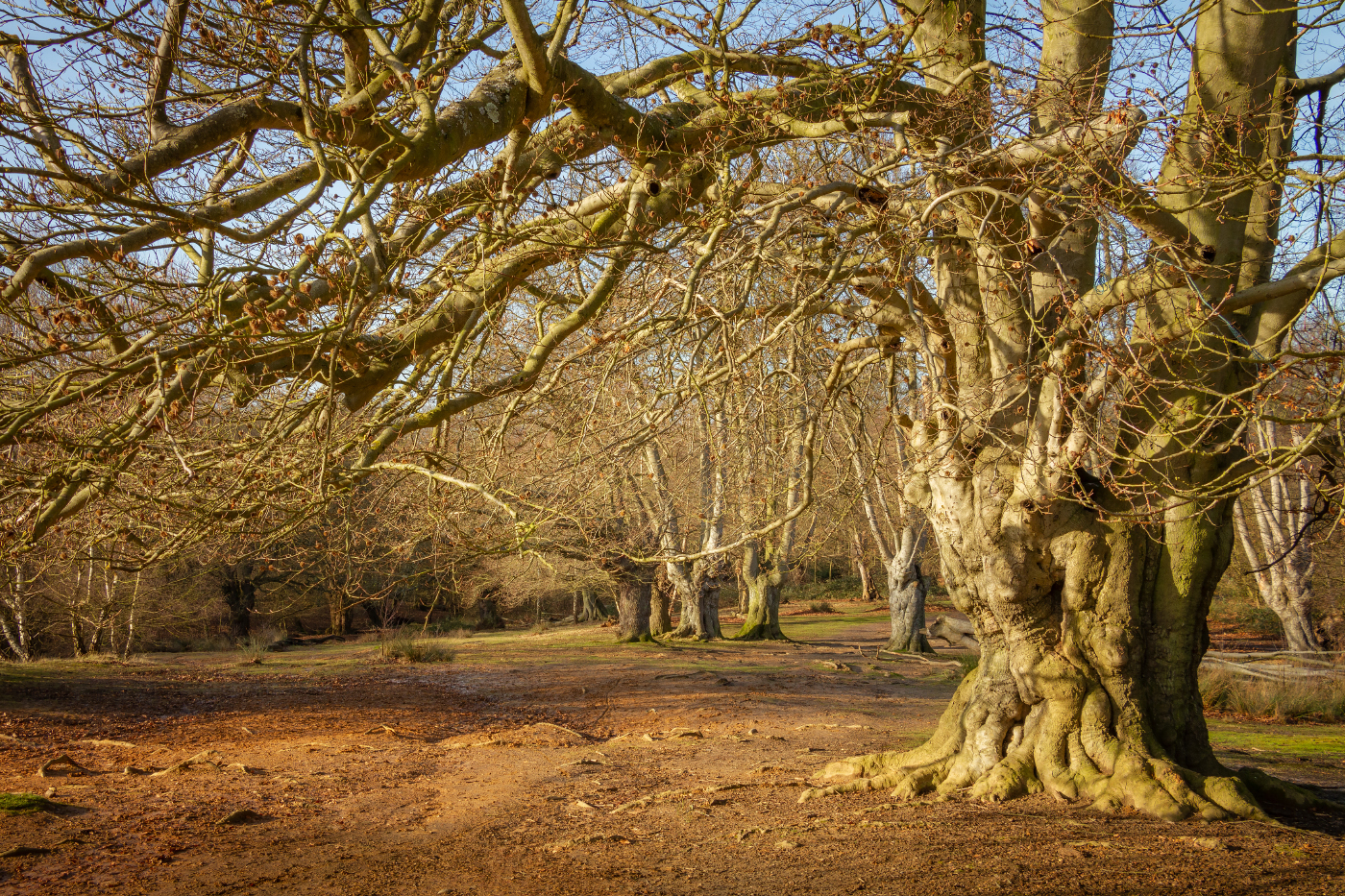 Paul Goby
#12
ANCIENT BEECHES
(Landscape)
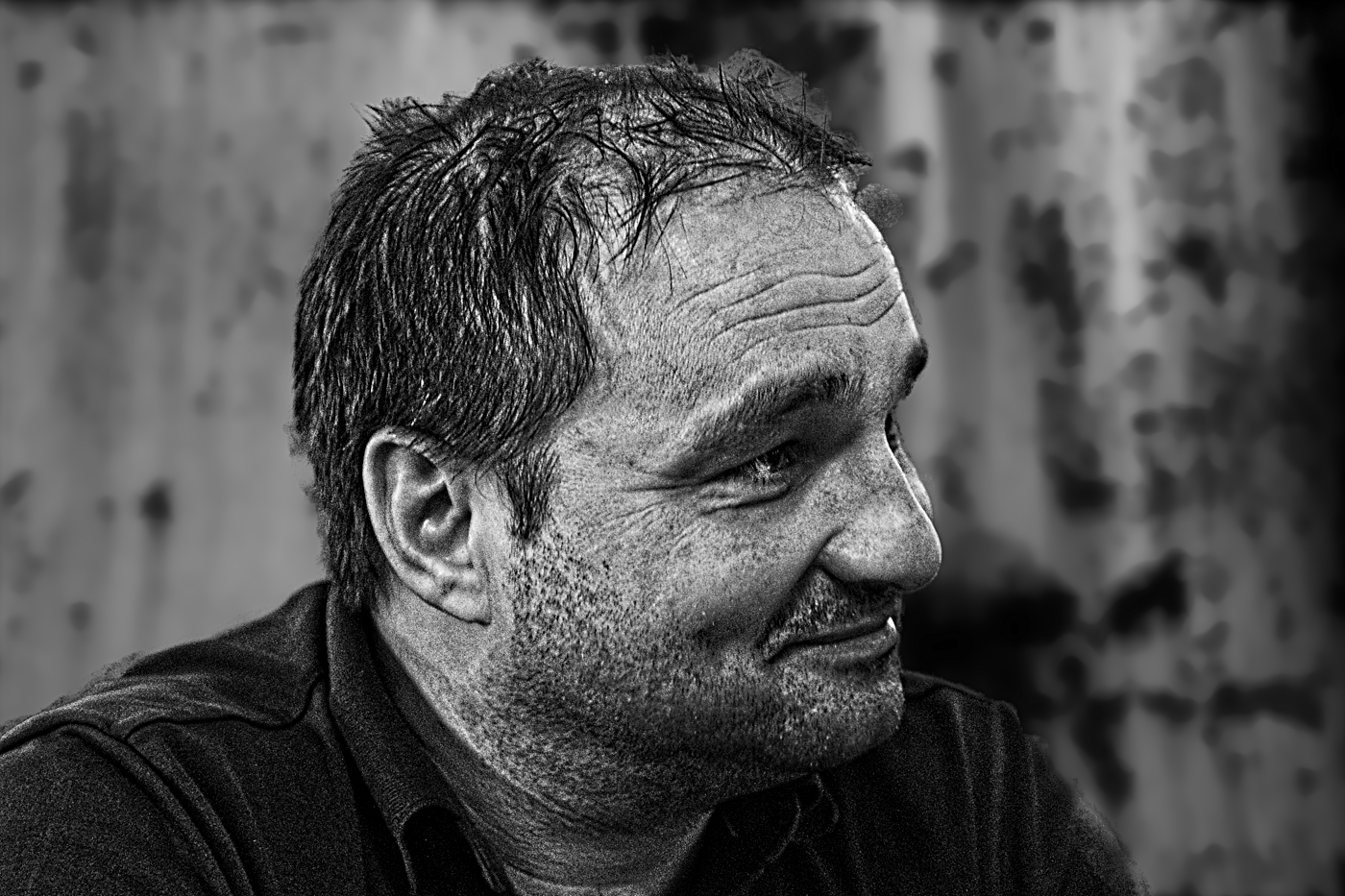 David Greenwood
#13
MARIO
(People and Portraits)
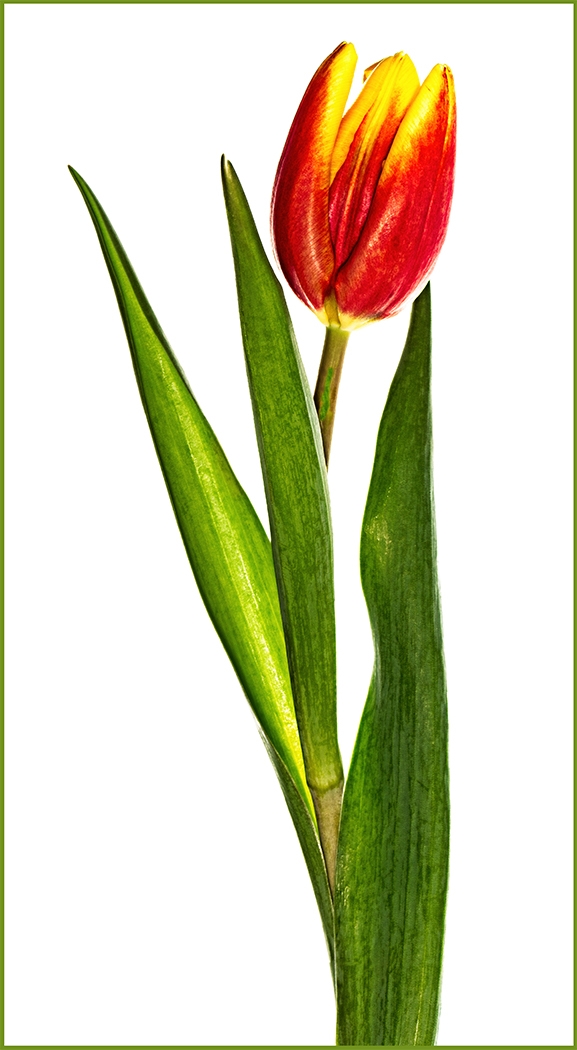 David Greenwood
#14
TULIP
(Cultivated Flowers / Plants)
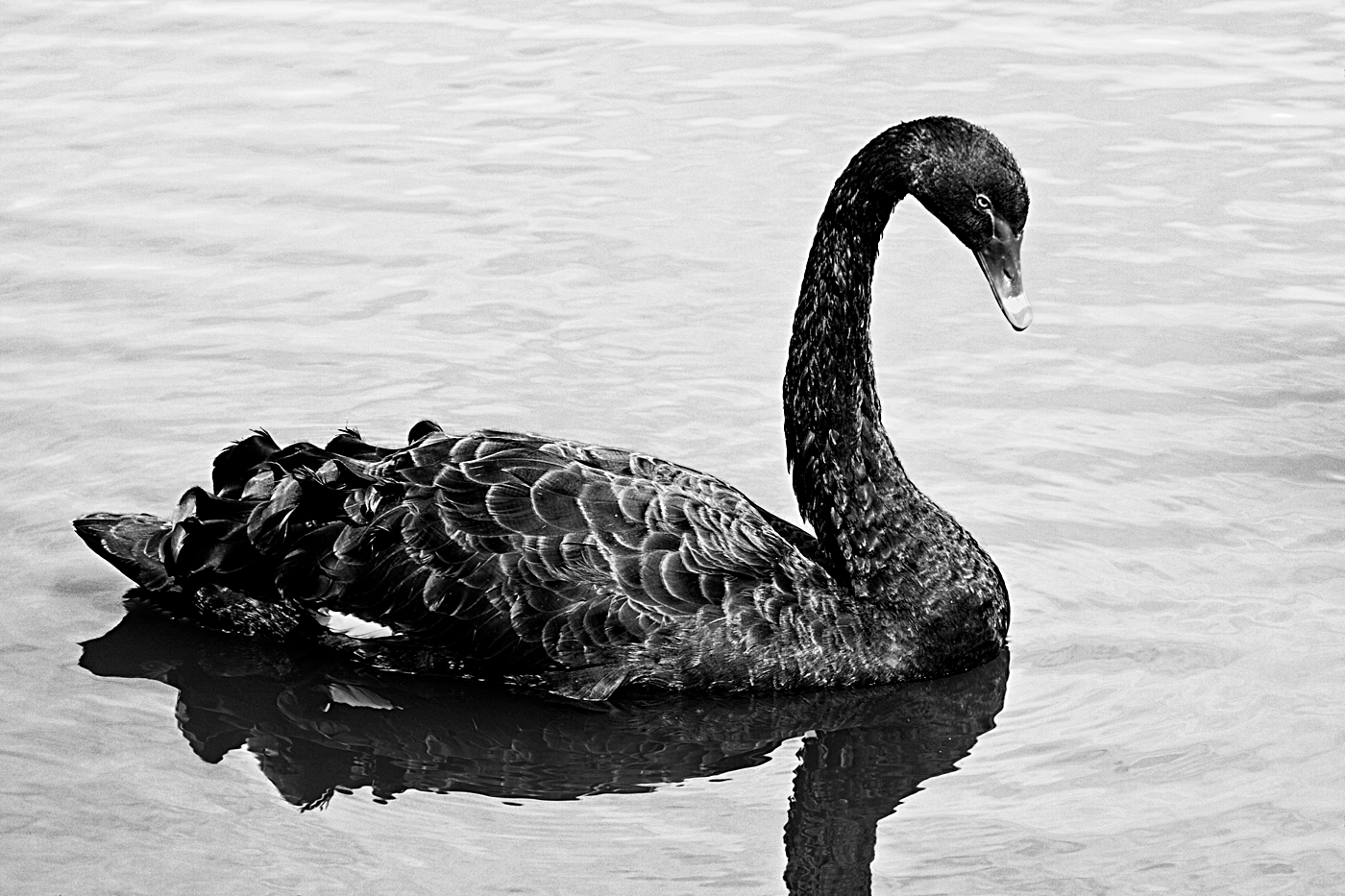 David Greenwood
#15
BLACK SWAN
(Wildlife)
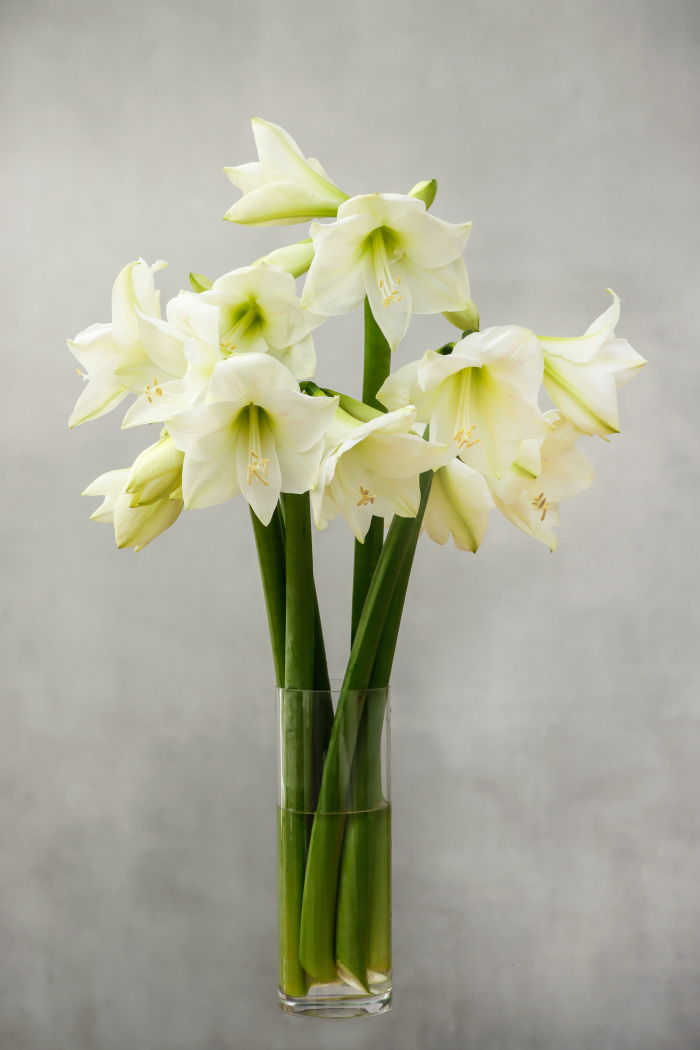 Paul Goby
#16
WHITE AMARYLIS
(Cultivated Flowers / Plants)
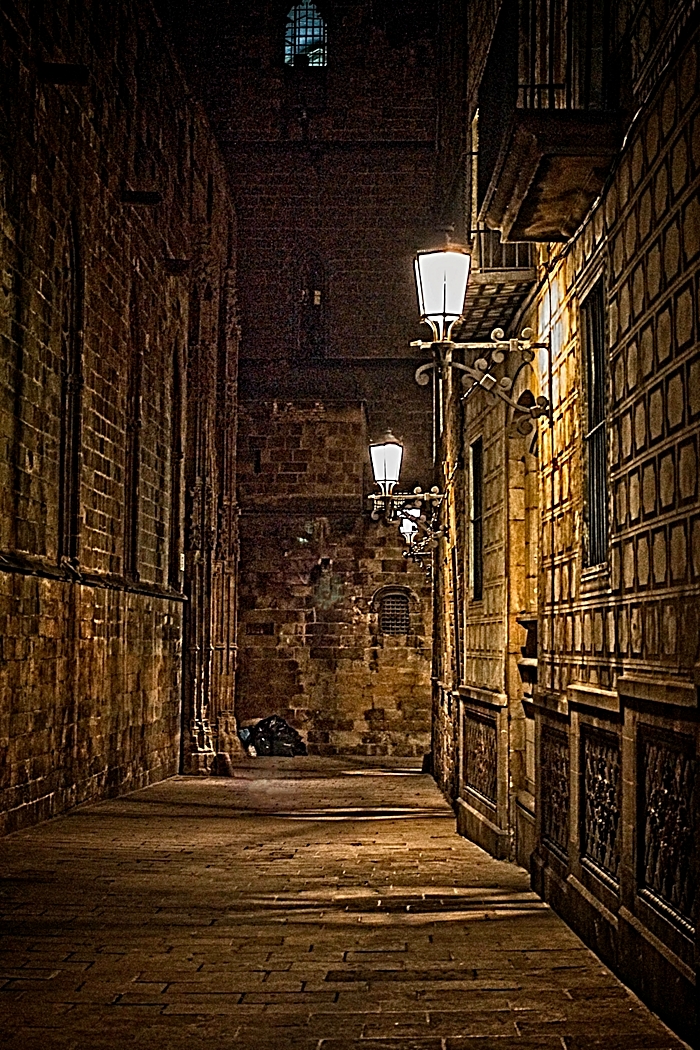 David Greenwood
#17
ALLEYWAY BEHIND BARCELONA CATHEDRAL
(Foreign Travel)
Commended
#1      EARLY MORNING ROW
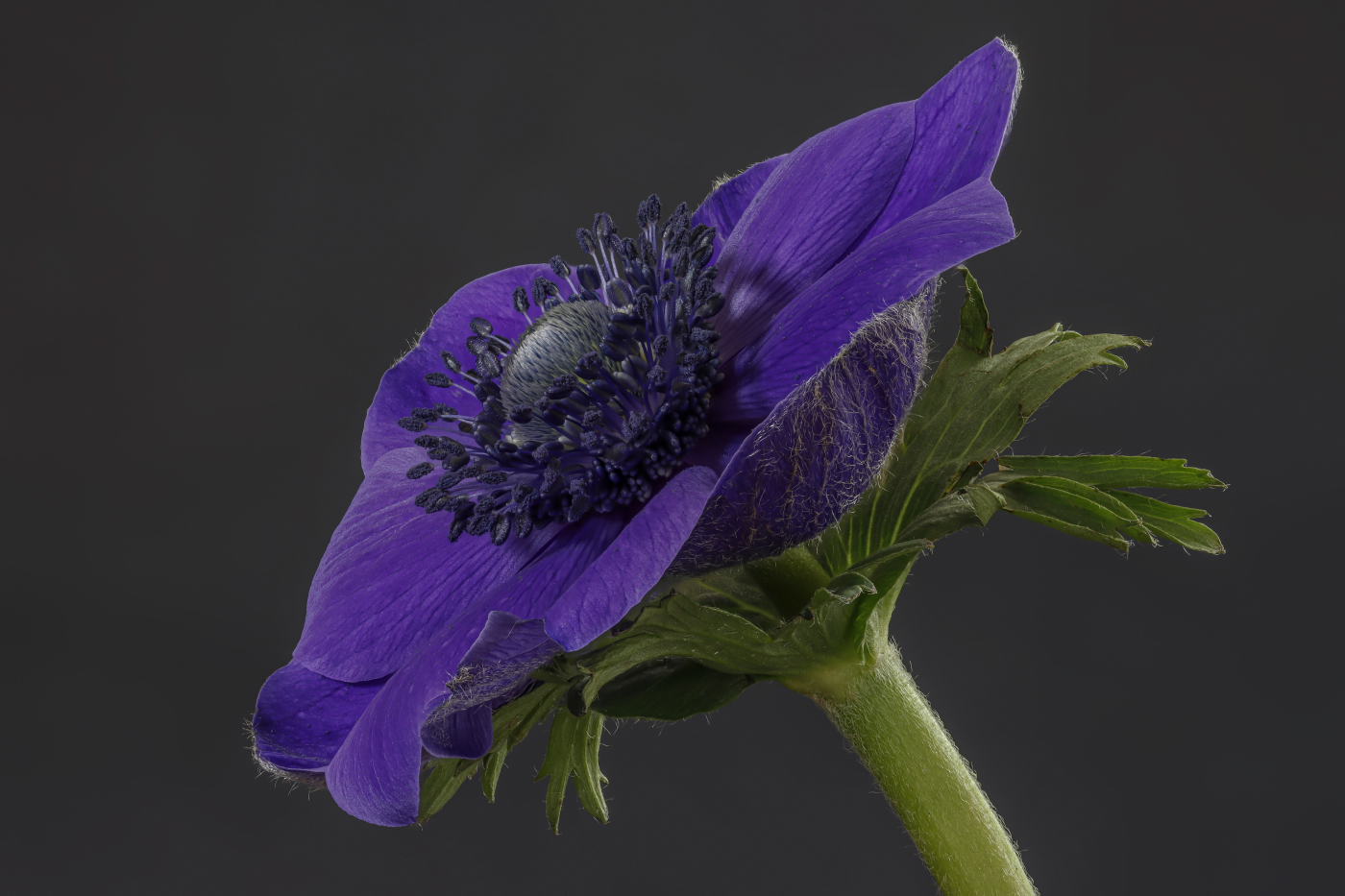 Paul Goby
#5
BLUE ANEMONE
(Cultivated Flowers / Plants)
Highly Commended
#1      EARLY MORNING ROW
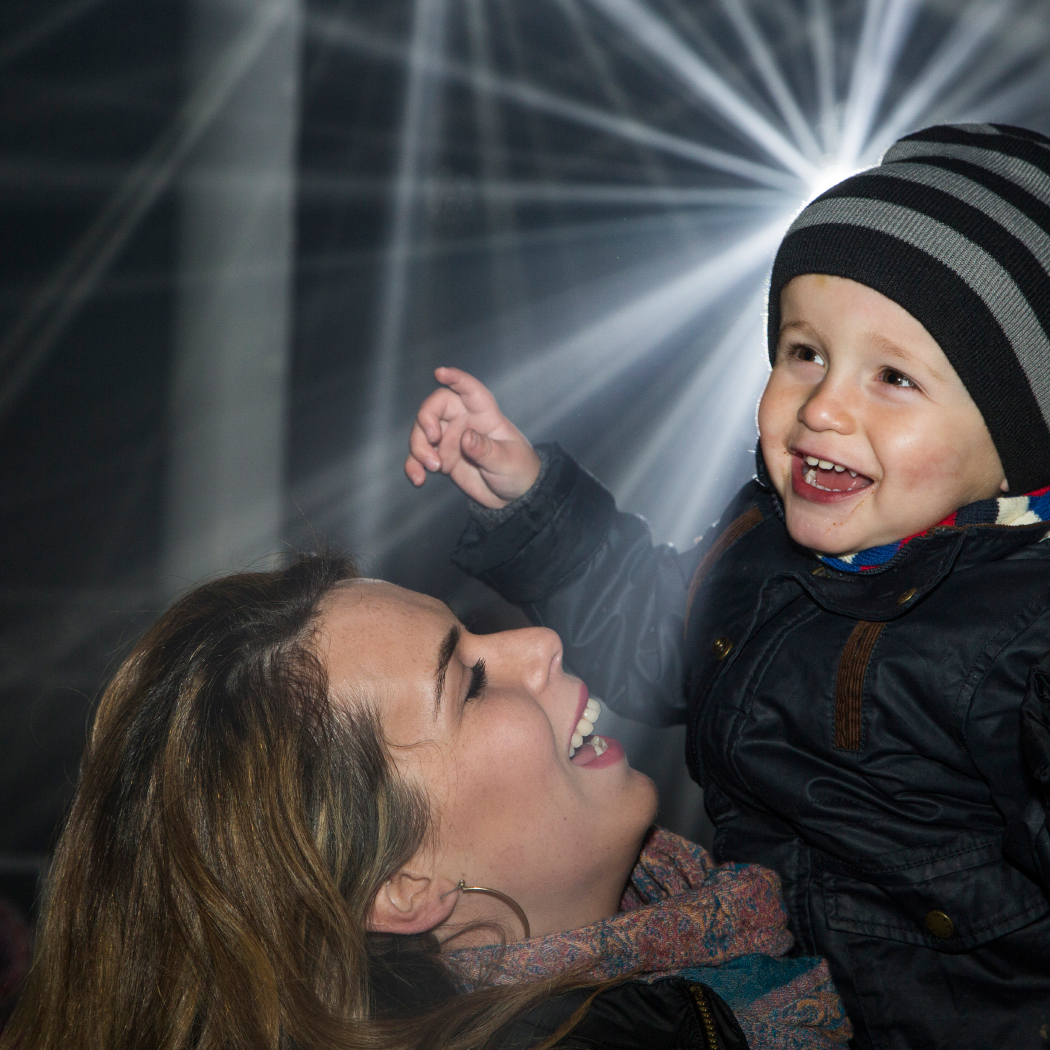 Paul Goby
#6
IMI AND THEO CHRISTMAS LIGHTS
(Candid, Action, Decisive Moment, Street Photography)
Winner of the
Bronze cup
#1      EARLY MORNING ROW
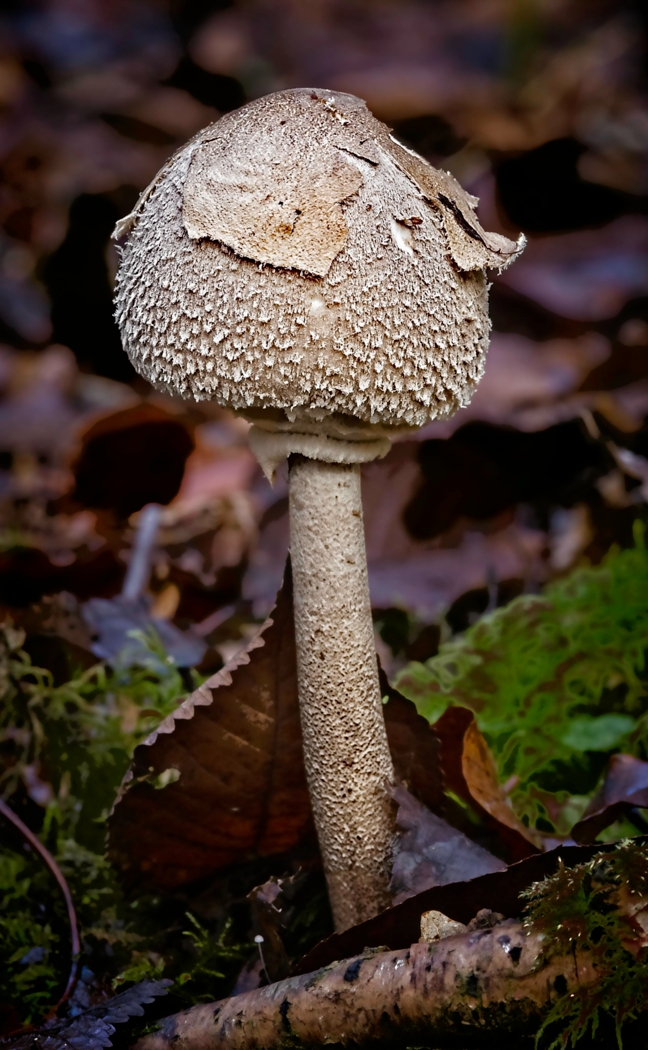 David Greenwood
#8
FUNGUS
(Pictorial Colour)
Congratulations
To the following
Highly commended & commended
Best Bronze Image:
Highly Commended – Paul Goby – IMI AND THEO CHRISTMAS LIGHTS
(Candid, Action, Decisive Moment, Street Photography)
Commended – Paul Goby –  BLUE ANEMONE  (Cultivated Flowers / Plants)
Best Projecteddigital image
Jack Wilson cup
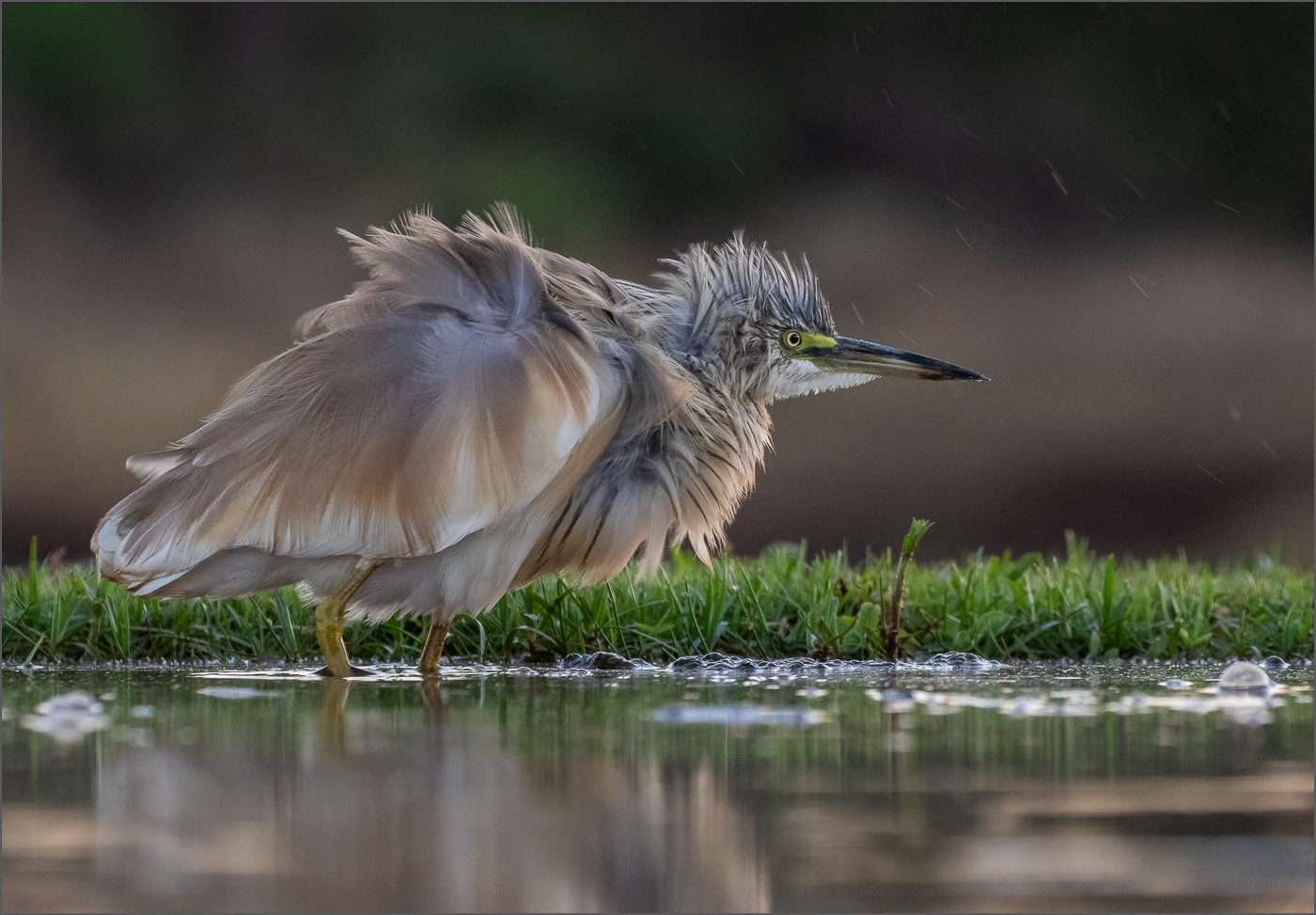 Teresa Hehir CPAGB
#1
SQUACCO HERON
#1      EARLY MORNING ROW
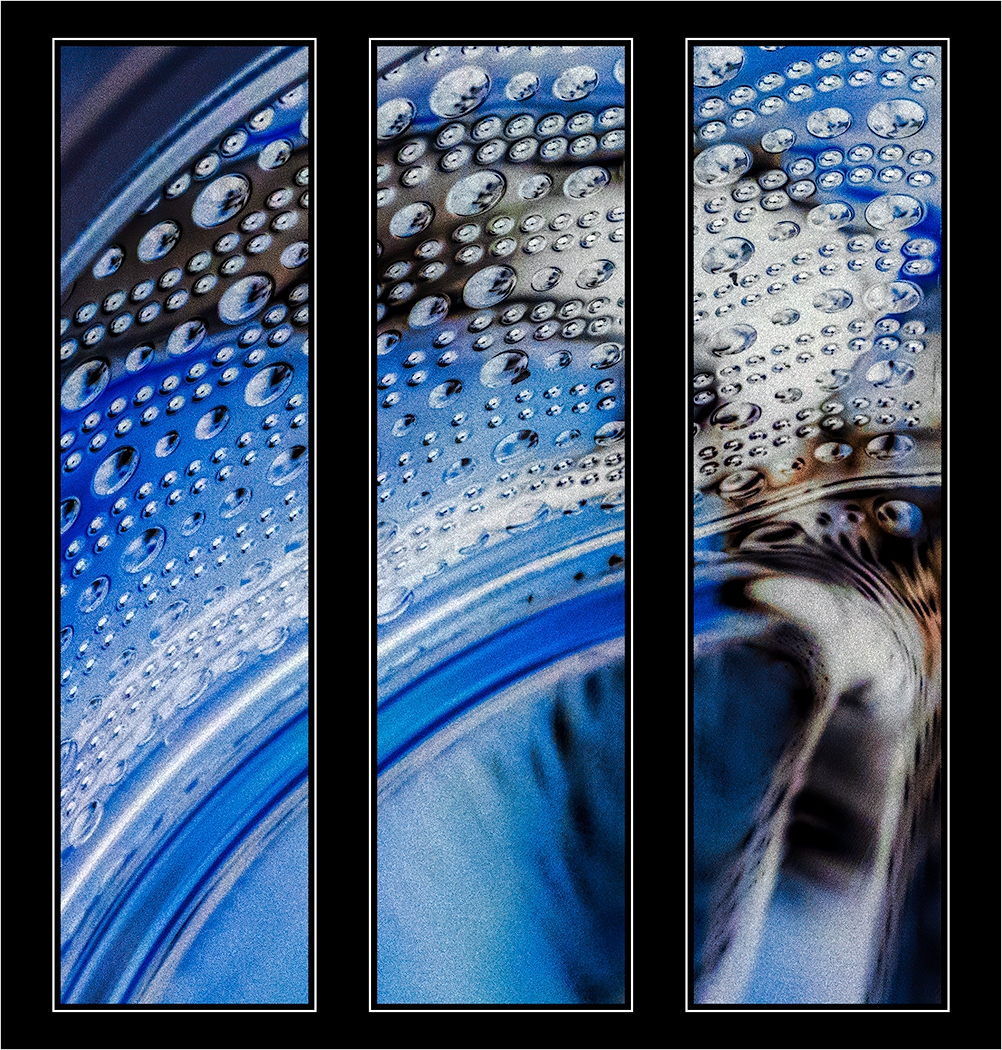 Hilary Pickersgill
#2
BLUE WAVE
#1      EARLY MORNING ROW
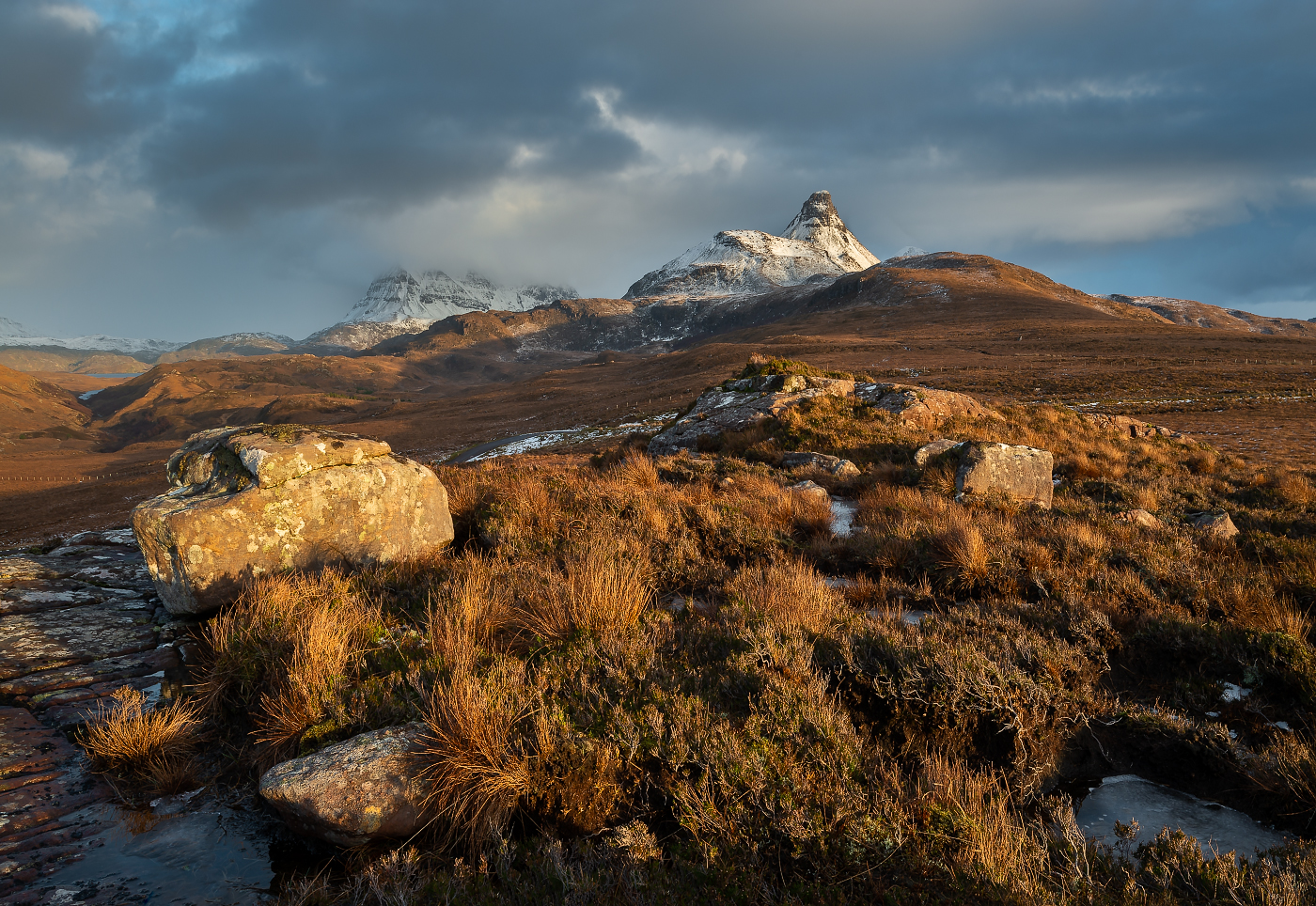 Jan Harris ARPS, CPAGB
#3
WINTER IN ASSYNT
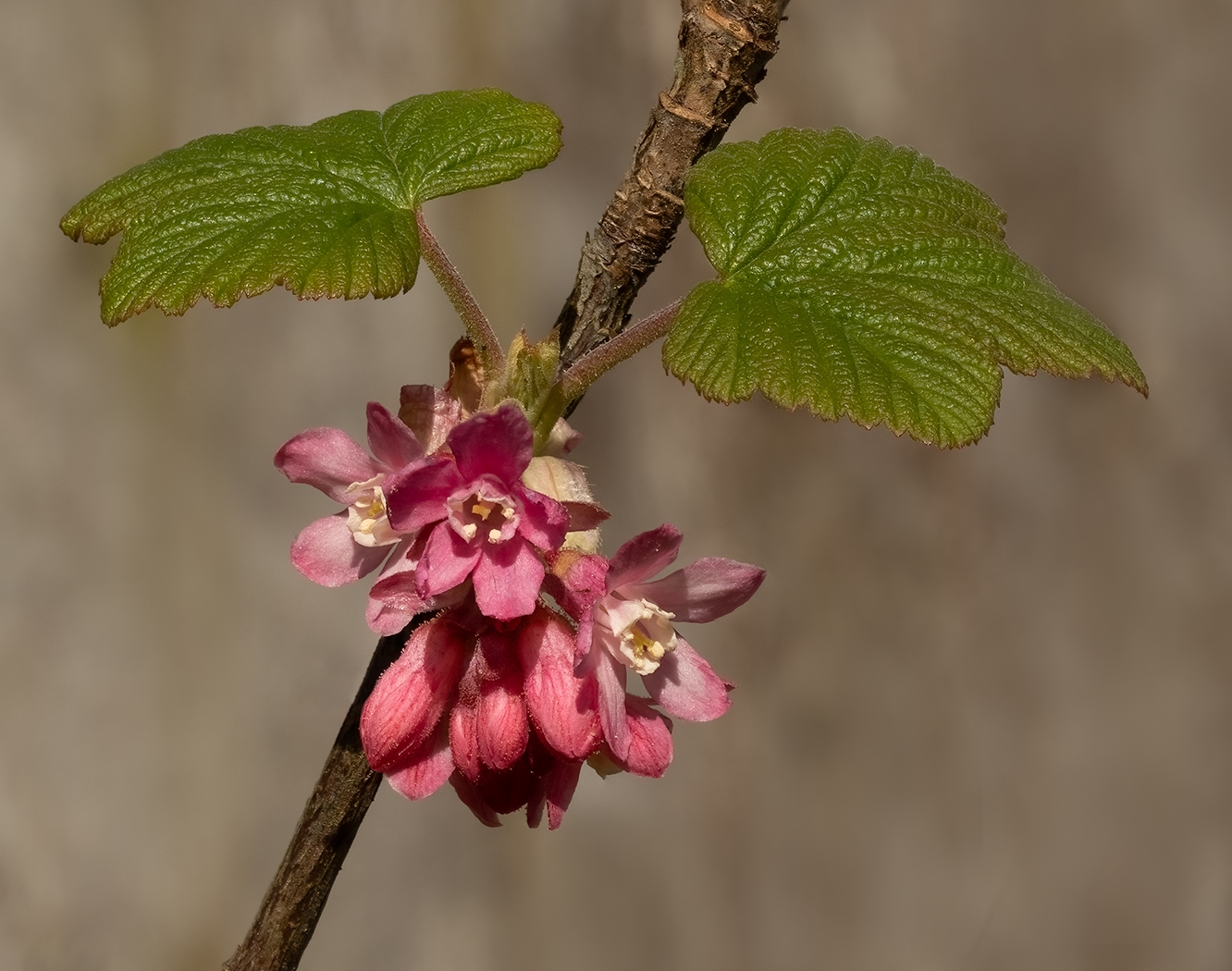 Hilary Pickersgill
#4
FLOWERING CURRANT
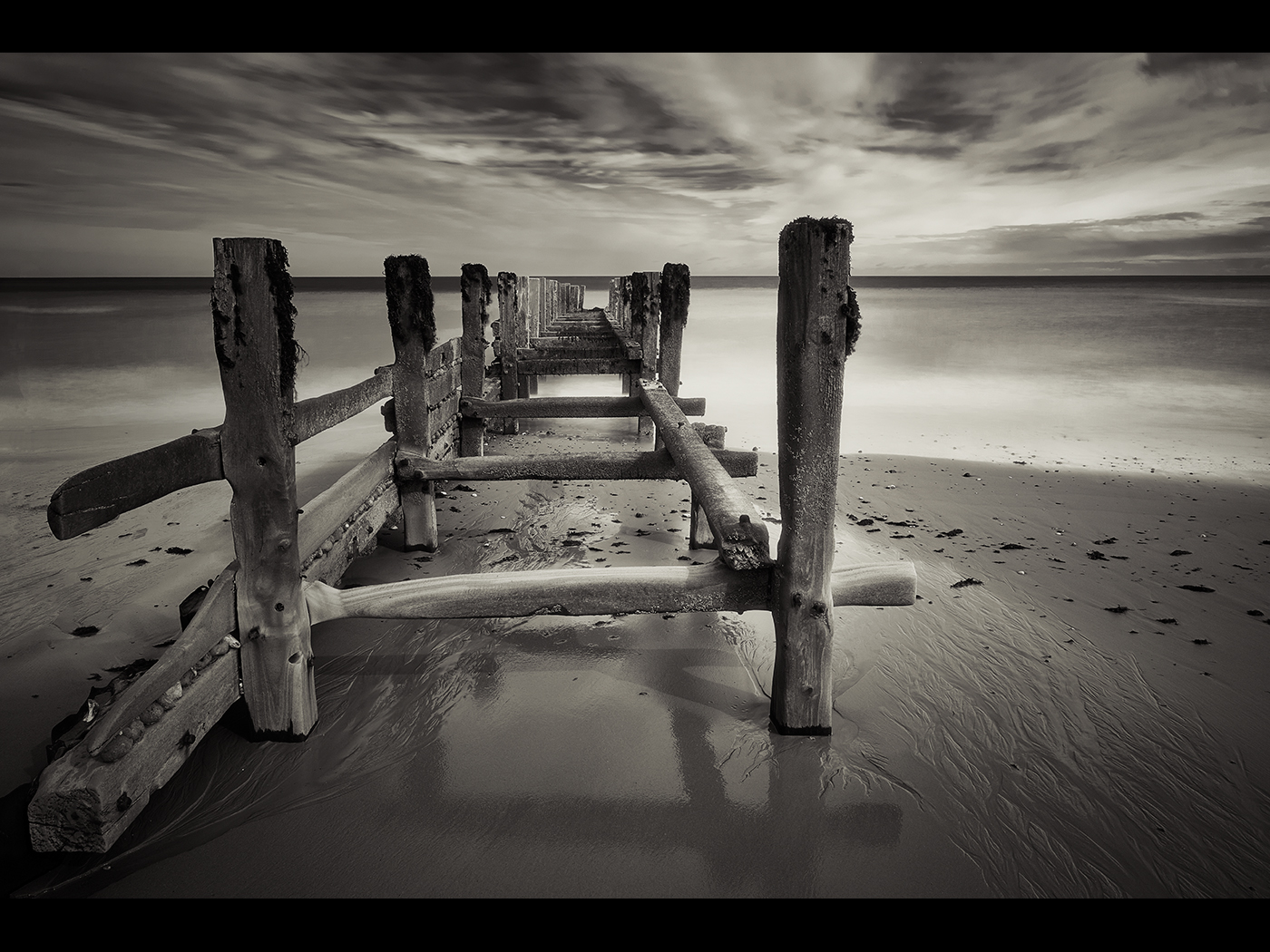 Allan Marshall
#5
OLD GROYNES
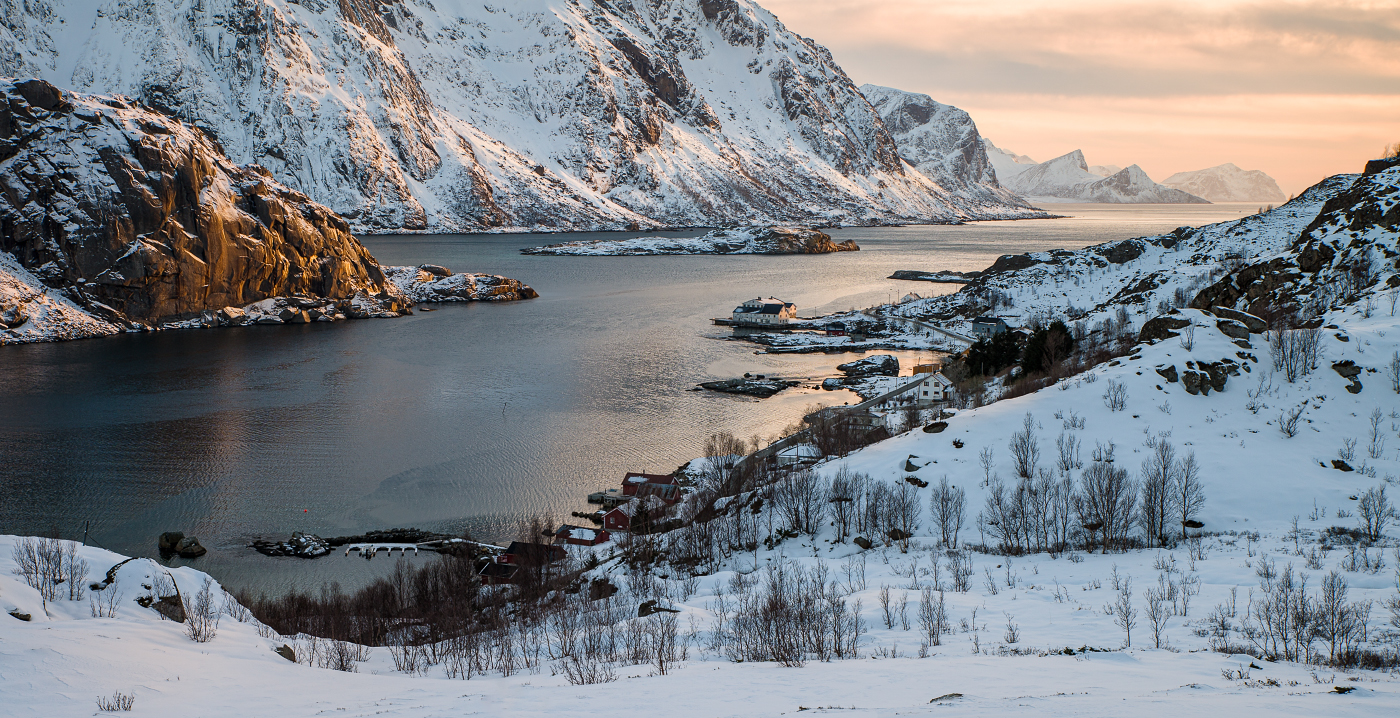 David Harris ARPS, CPAGB  #6  BORSTAD WINTER SUNSET
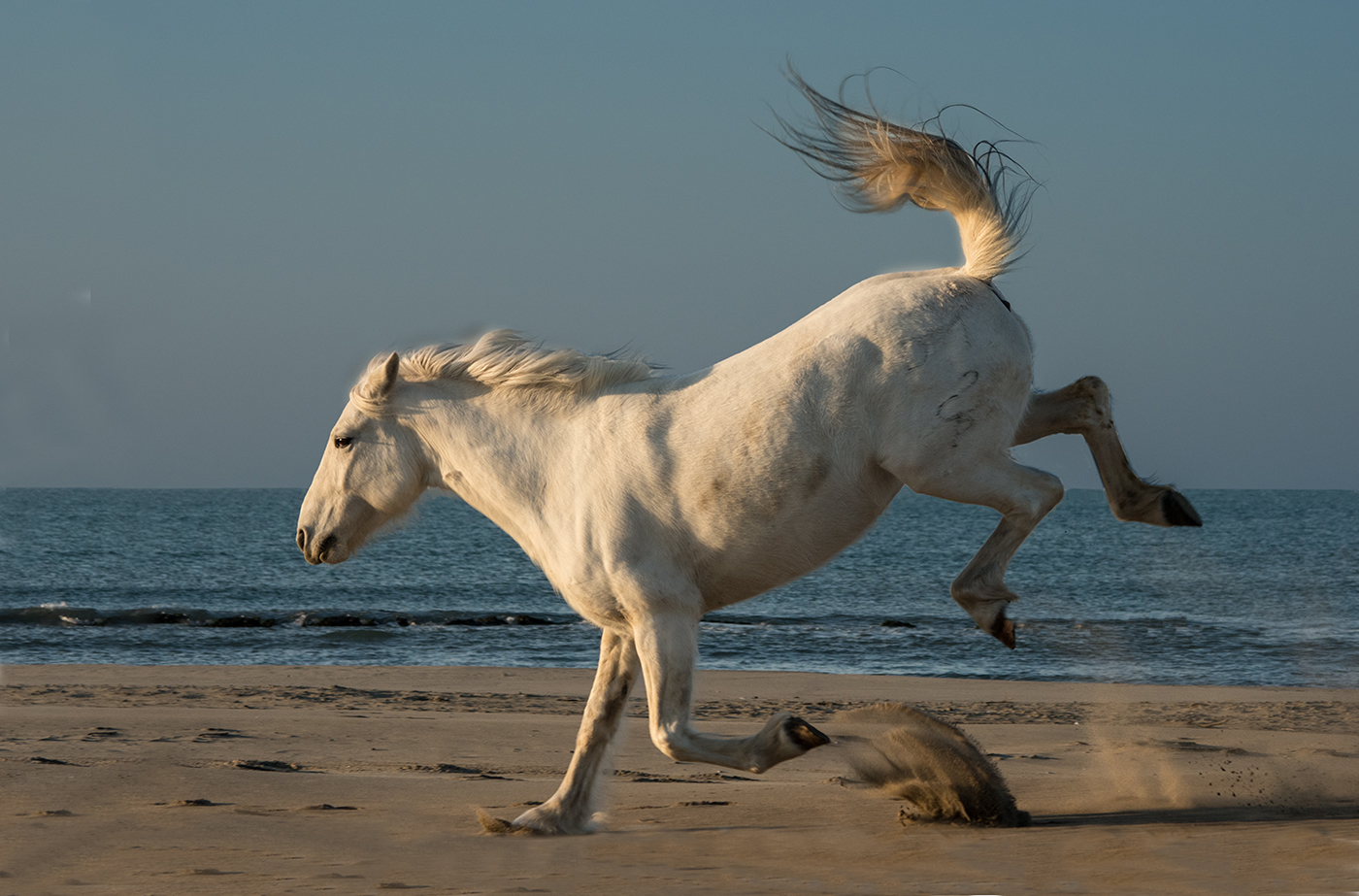 Pat Begley
#7
BUCKING HORSE
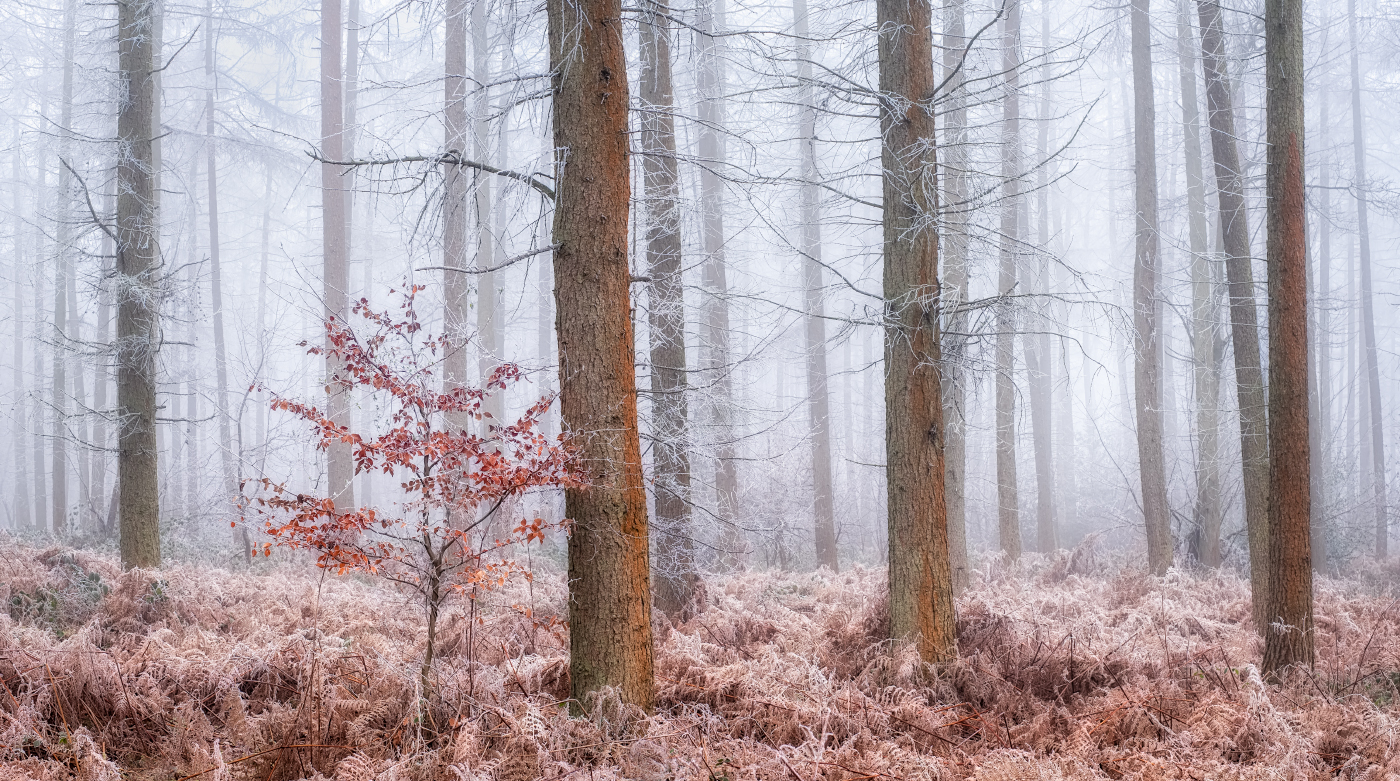 David Harris ARPS, CPAGB  #8  IN A LAND OF GIANTS
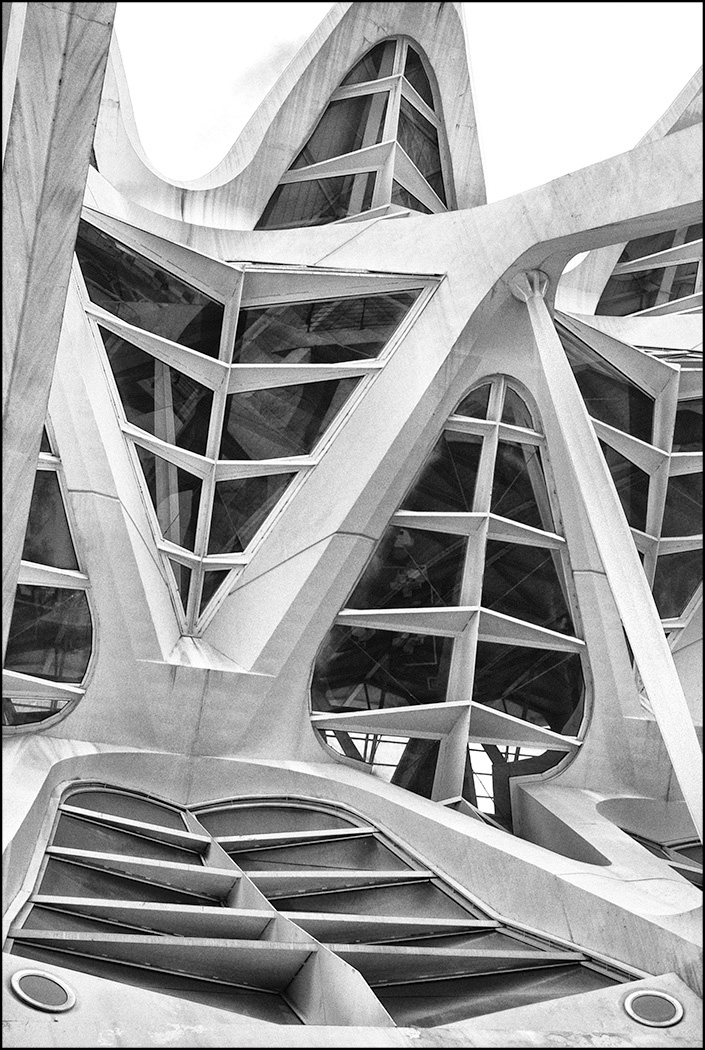 Carole Dixon
#9
VERTIGINOUS LINES
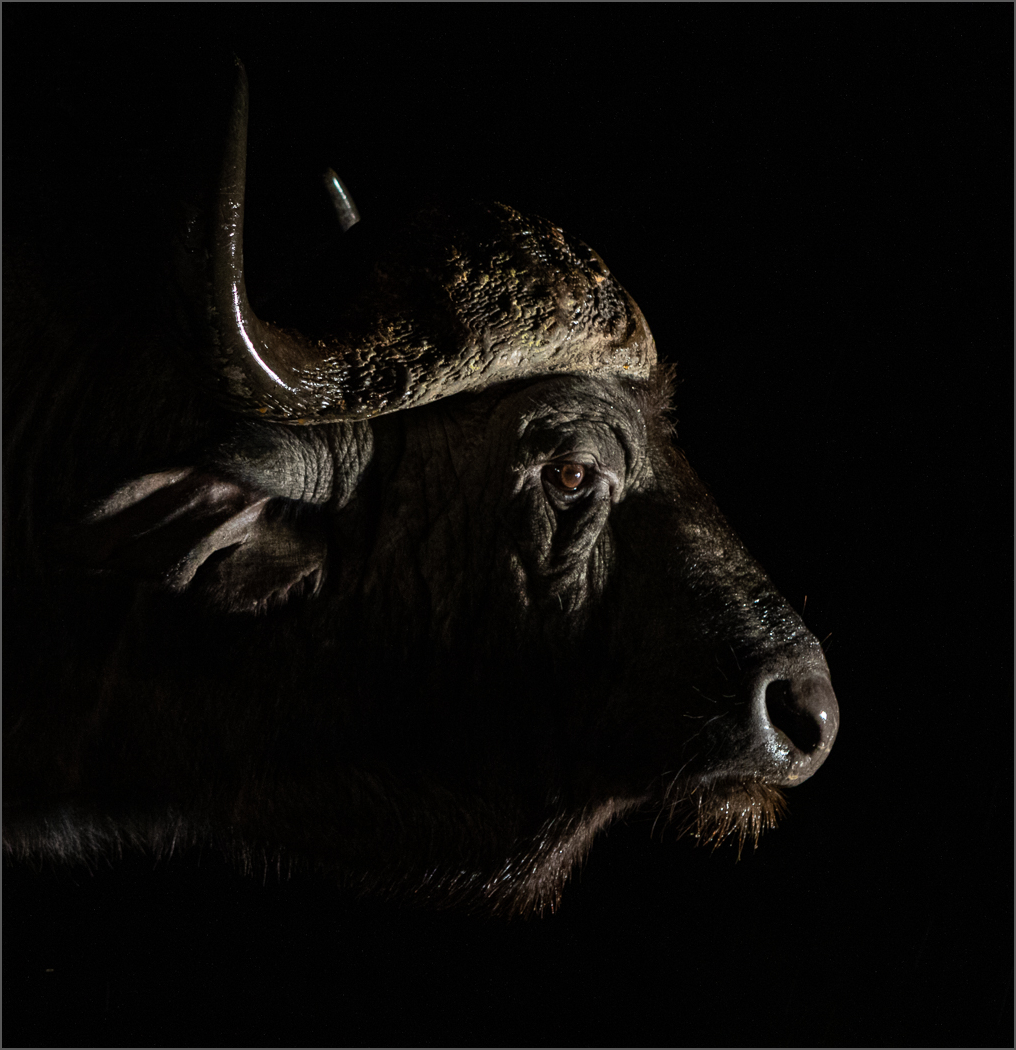 Teresa Hehir CPAGB
#10
BUFFALO PORTRAIT
The winners are:
In reverse order
#1      EARLY MORNING ROW
3rd  place
#1      EARLY MORNING ROW
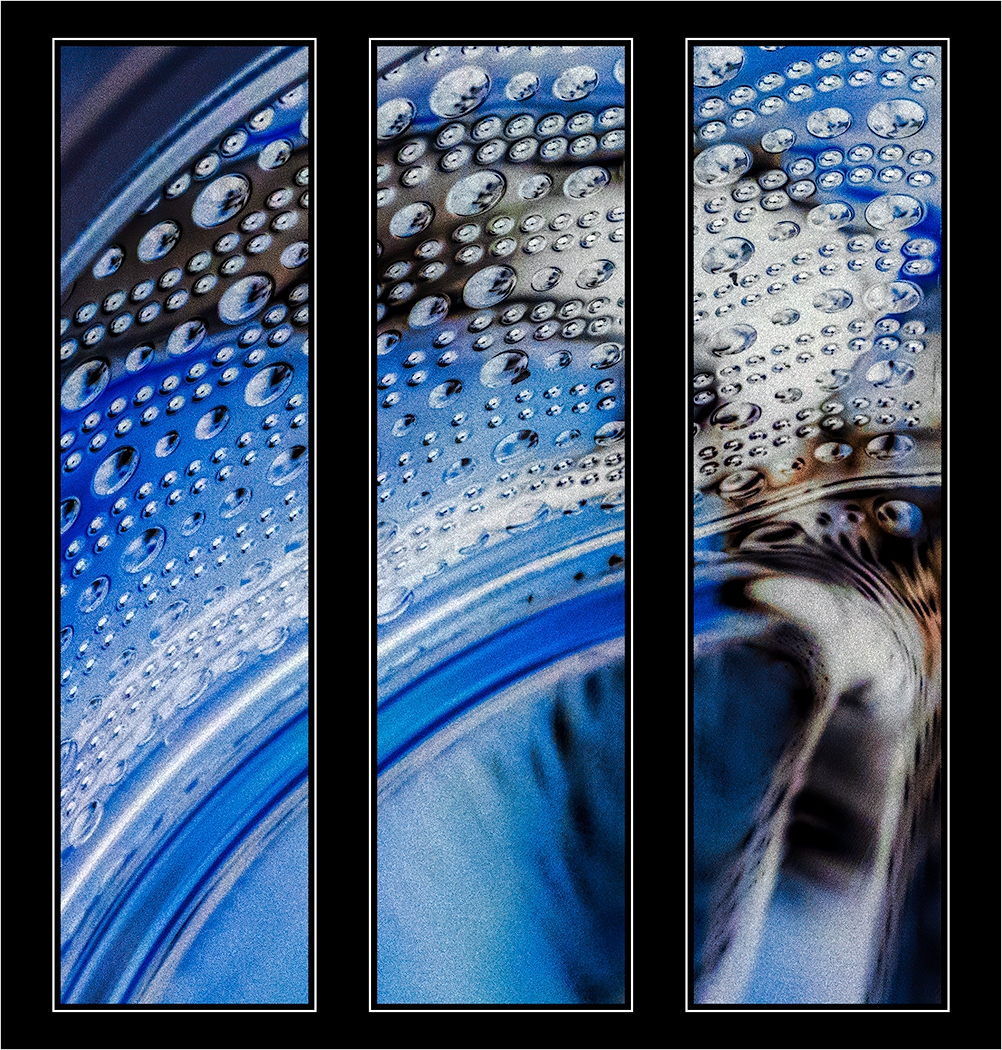 Hilary Pickersgill

#2
BLUE WAVE
#1      EARLY MORNING ROW
2nd place
#1      EARLY MORNING ROW
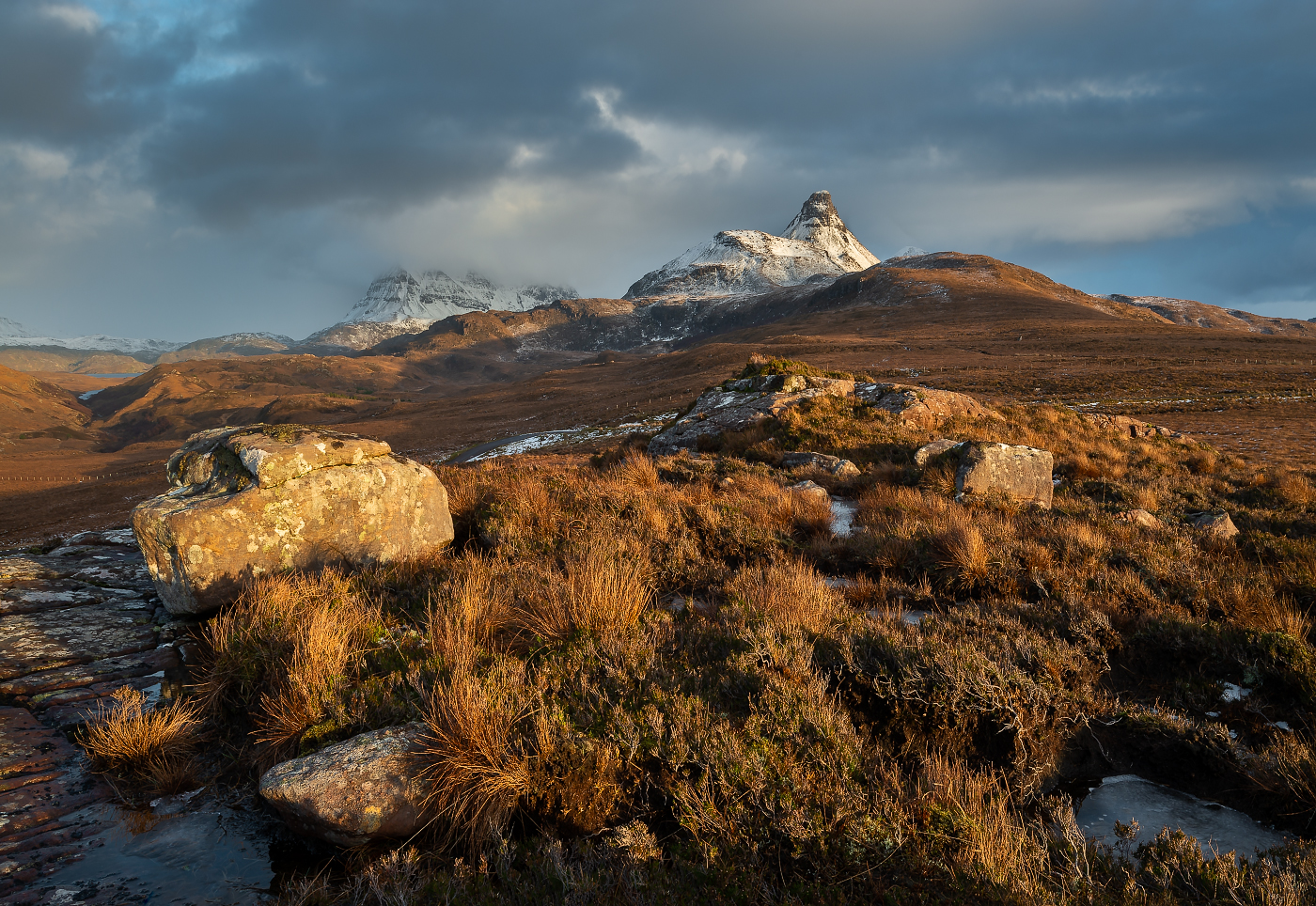 Jan Harris
ARPS, CPAGB

#3
WINTER IN ASSYNT
Winner of the
Jack Wilson cup
#1      EARLY MORNING ROW
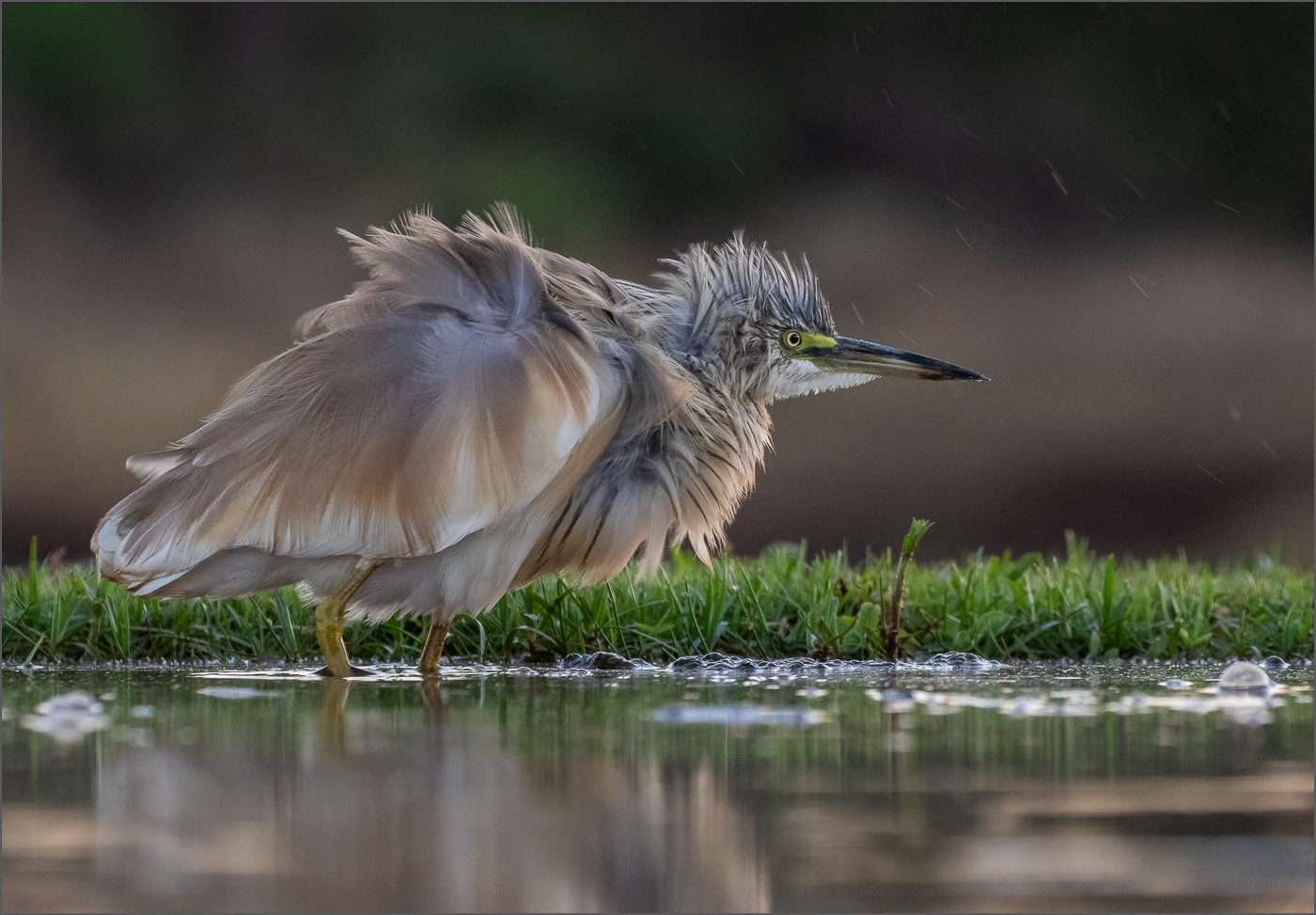 Teresa Hehir CPAGB

#1
SQUACCO HERON
#1      EARLY MORNING ROW
congratulations
Teresa Hehir CPAGB – Margaret Beer Trophy for Best Wildlife
Winner
Jack Wilson Cup for Best Projected Digital Image with Squacco Heron


Jan Harris ARPS, CPAGB – Stan Holbrook Trophy for Best Landscape
2nd in the 
Best Projected Digital Image with Winter in Assynt


Hilary Pickersgill – Castle Cup for Best Creative
3rd in the
Best Projected Digital Image with Blue Wave
Congratulations
To
Everyone
Who entered

Without you there would be no competition